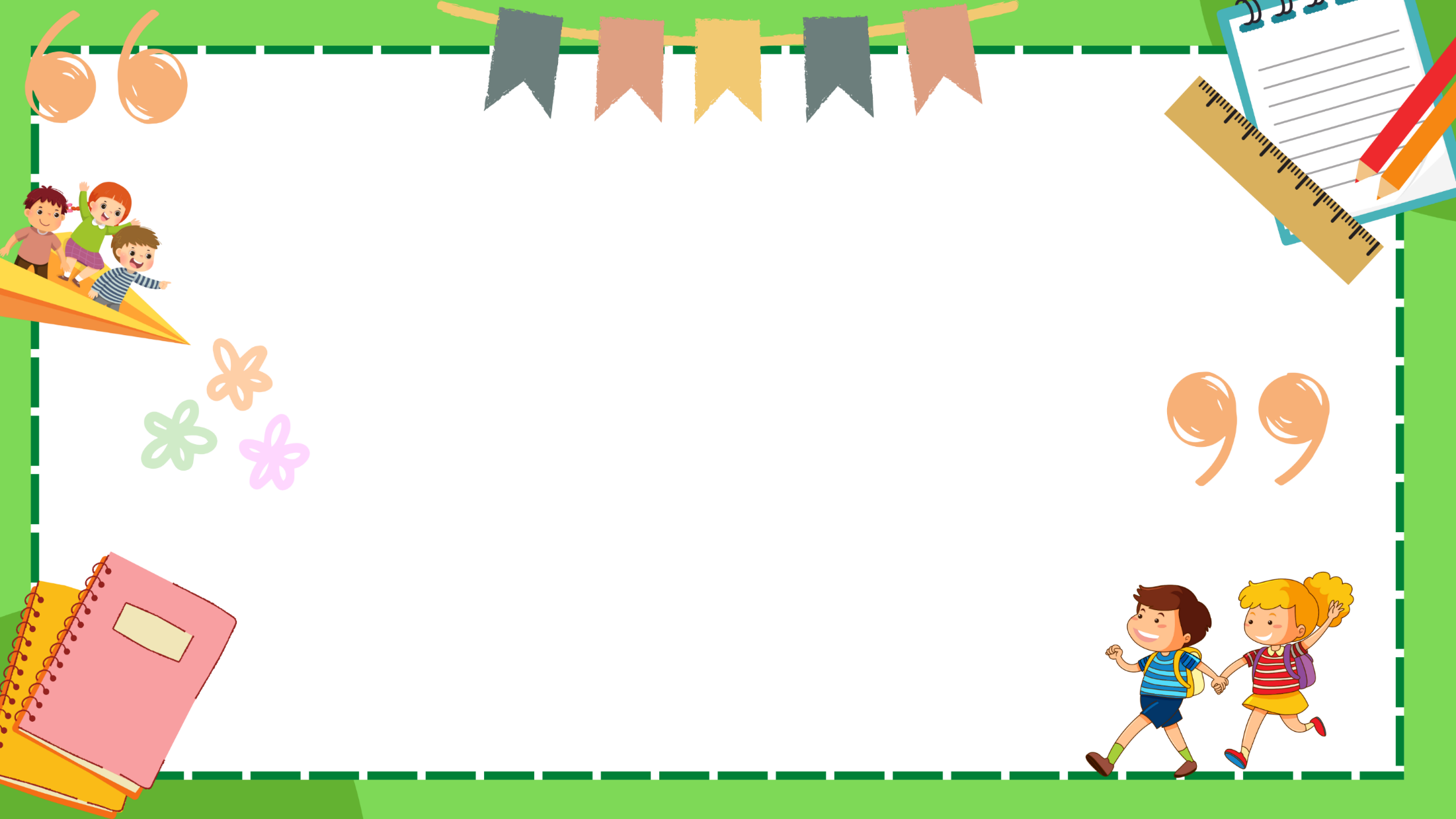 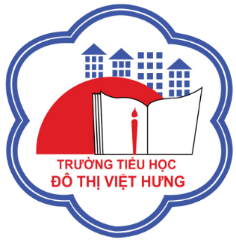 ỦY BAN NHÂN DÂN QUẬN LONG BIÊN
TRƯỜNG TIỂU HỌC ĐÔ THỊ VIỆT HƯNG
BÀI GIẢNG ĐIỆN TỬ
KHỐI 3
MÔN: TOÁN
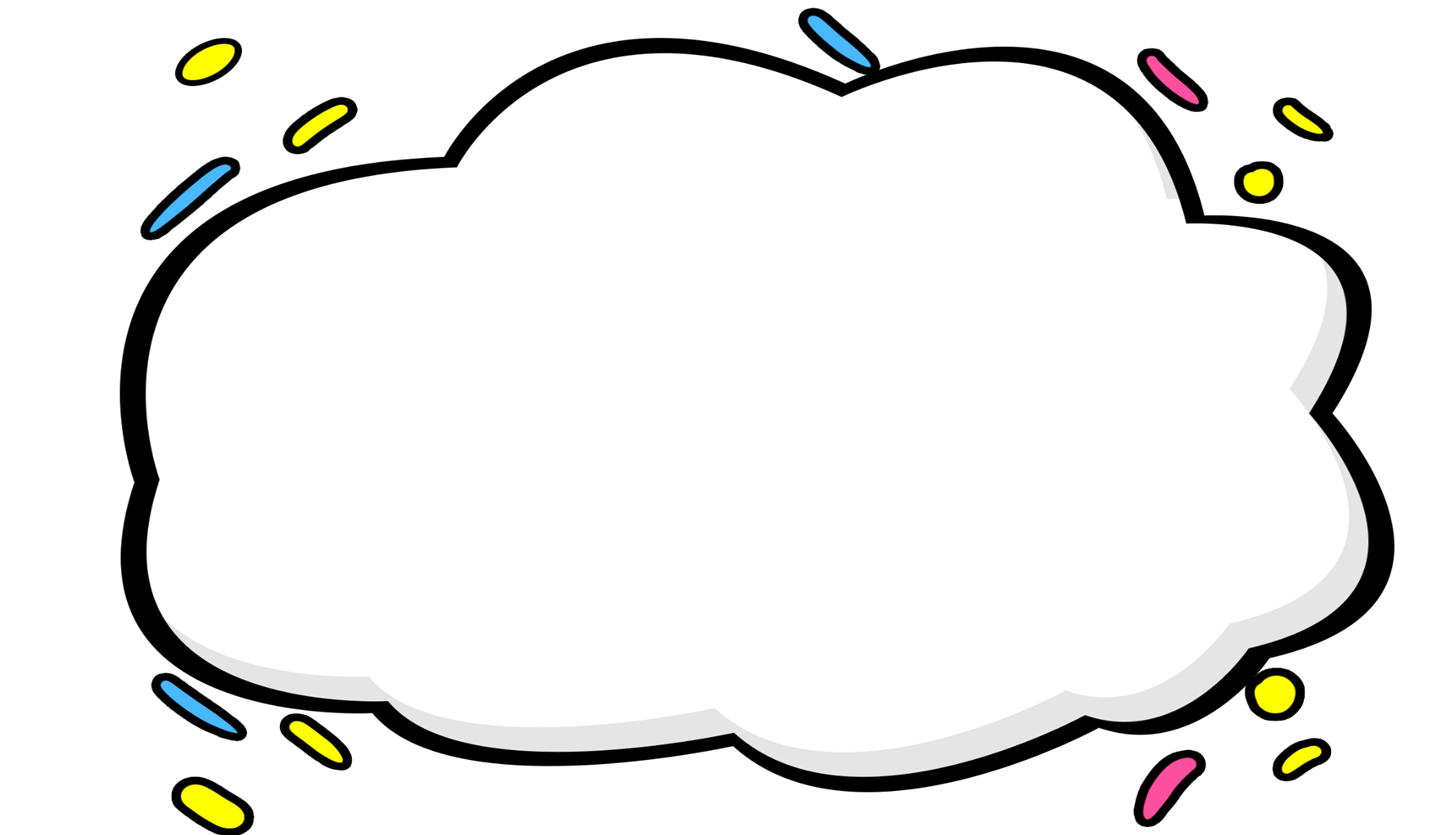 KHỞI ĐỘNG
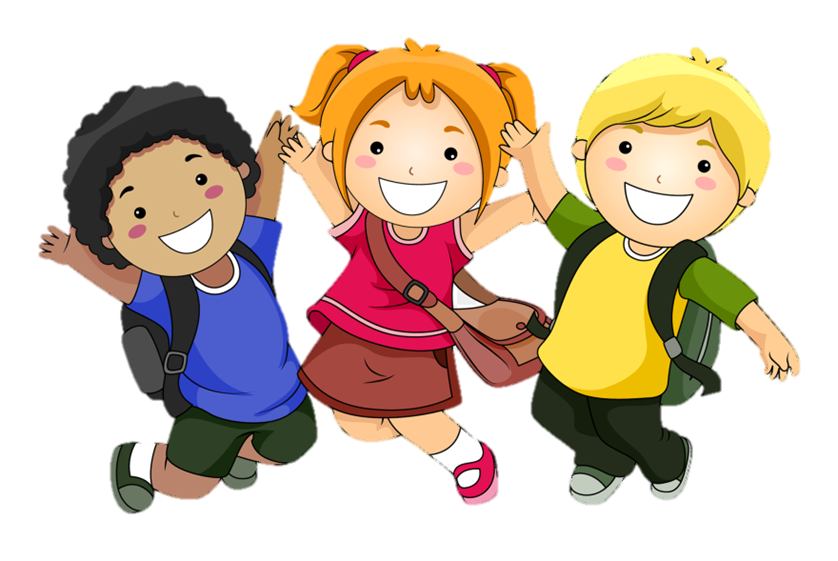 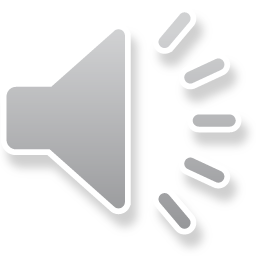 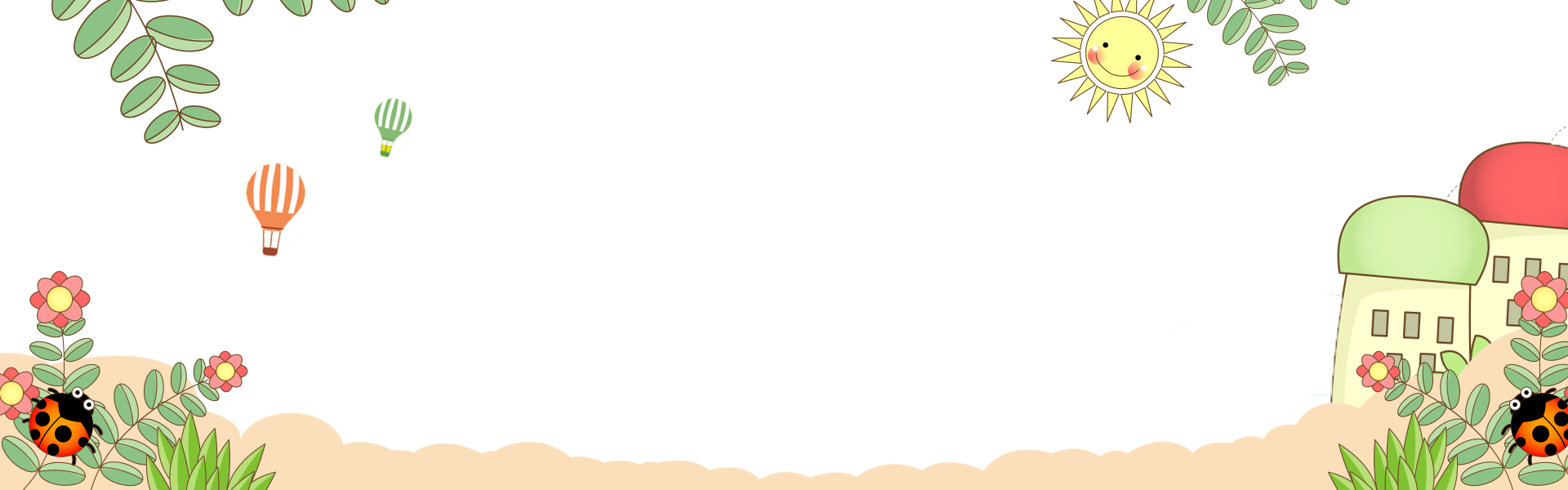 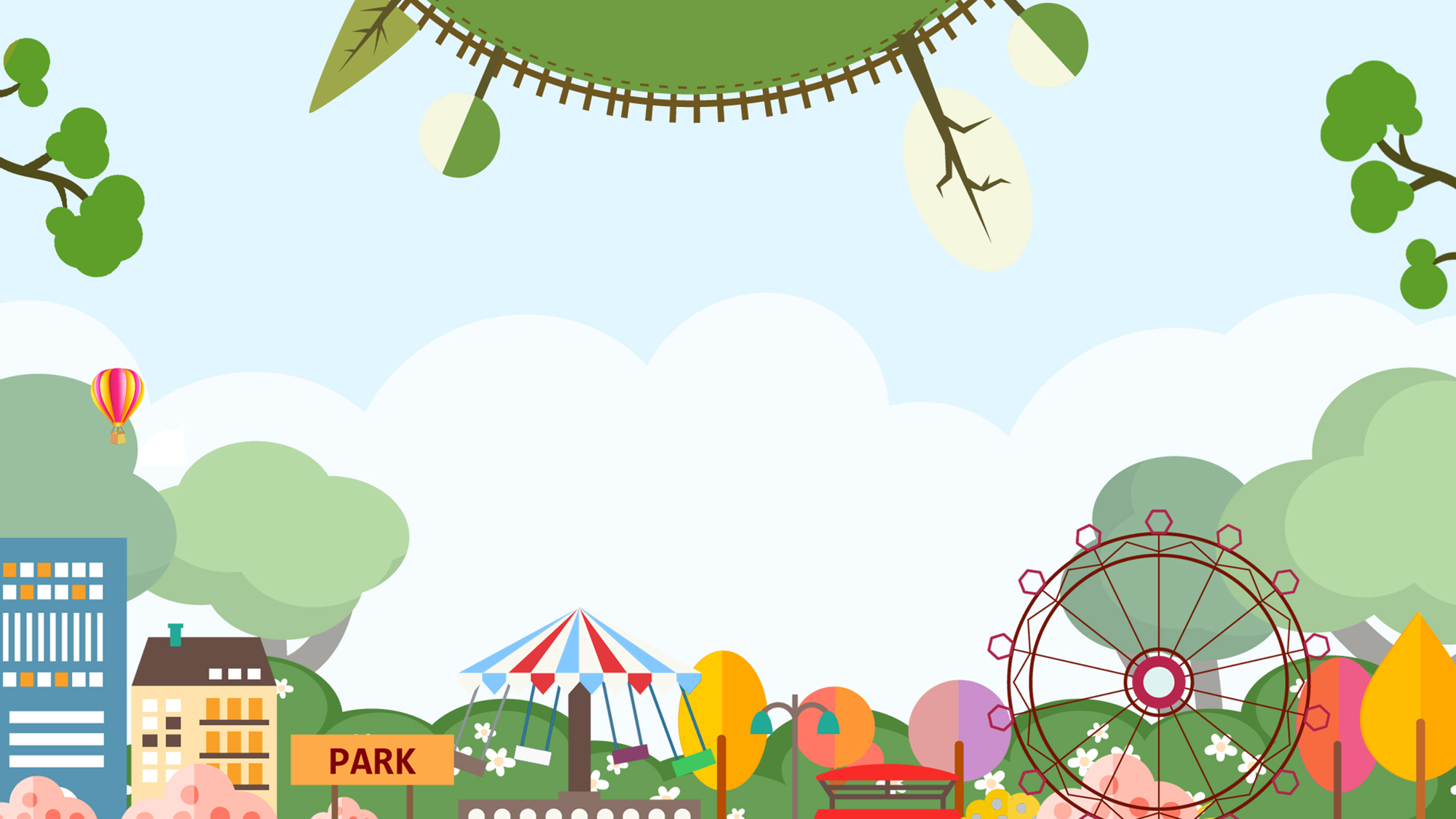 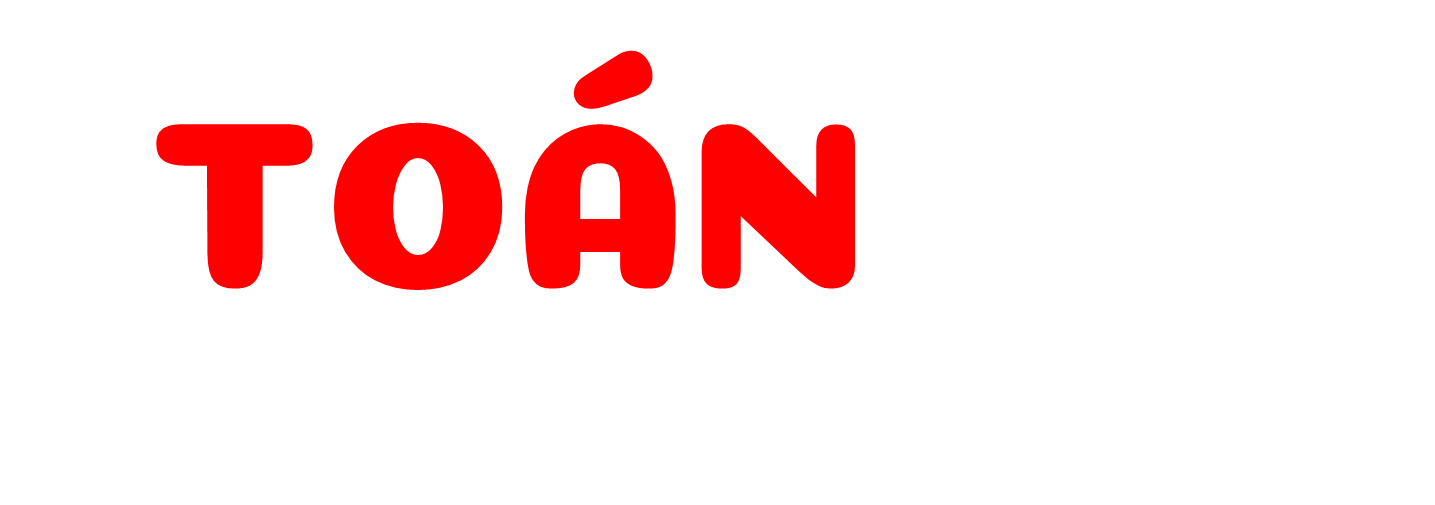 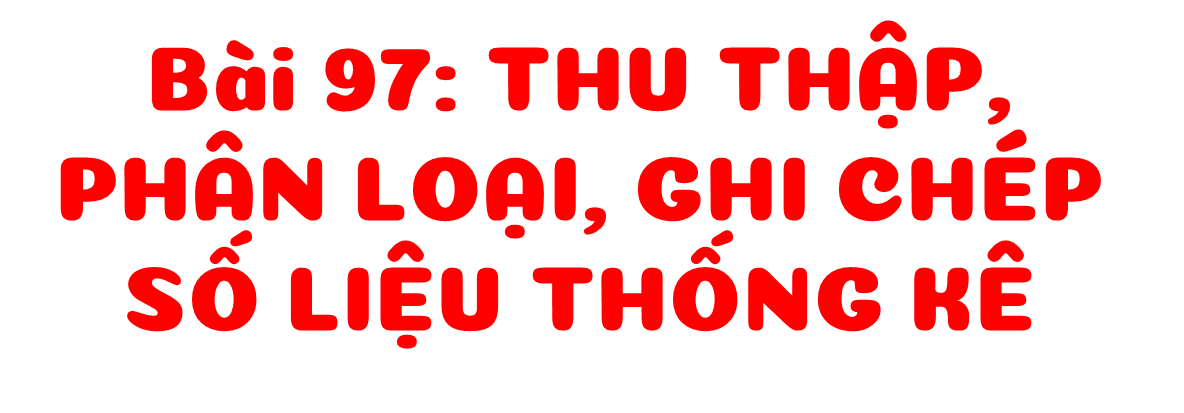 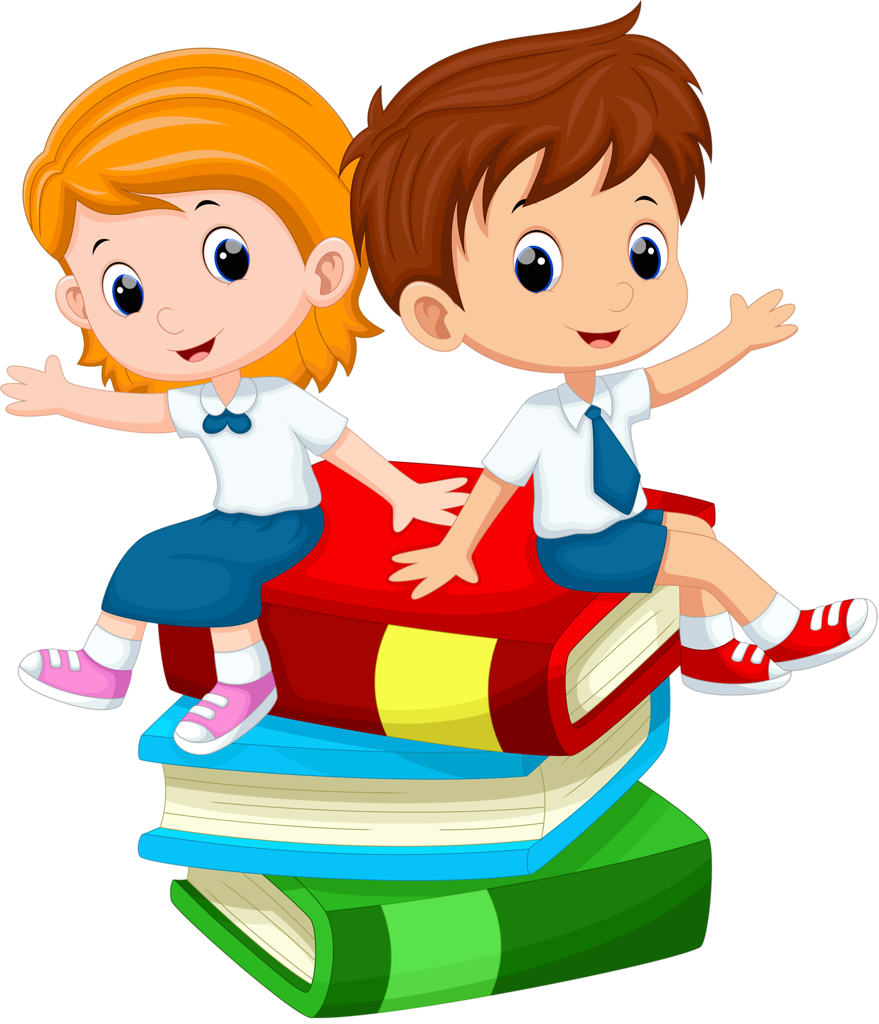 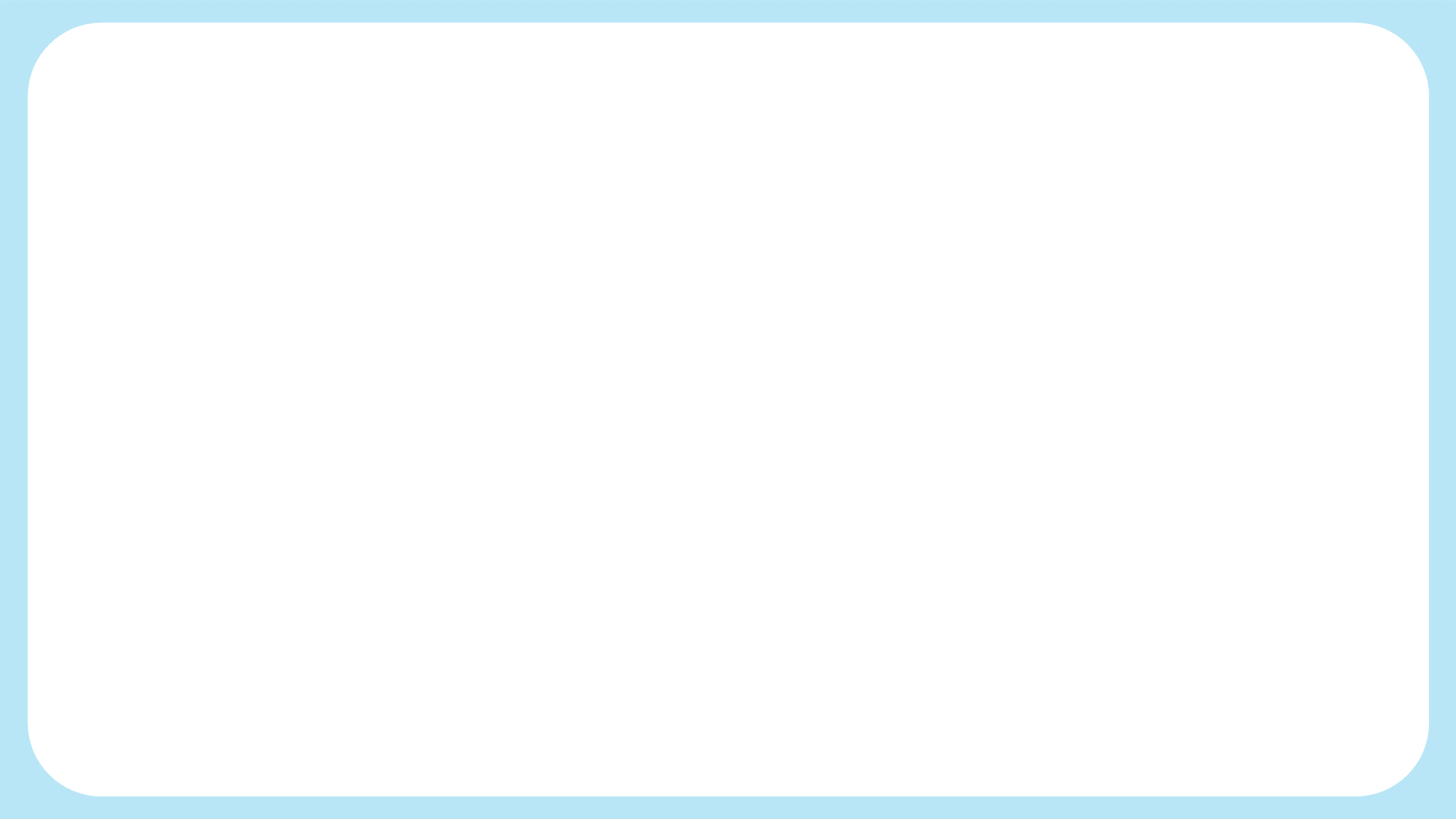 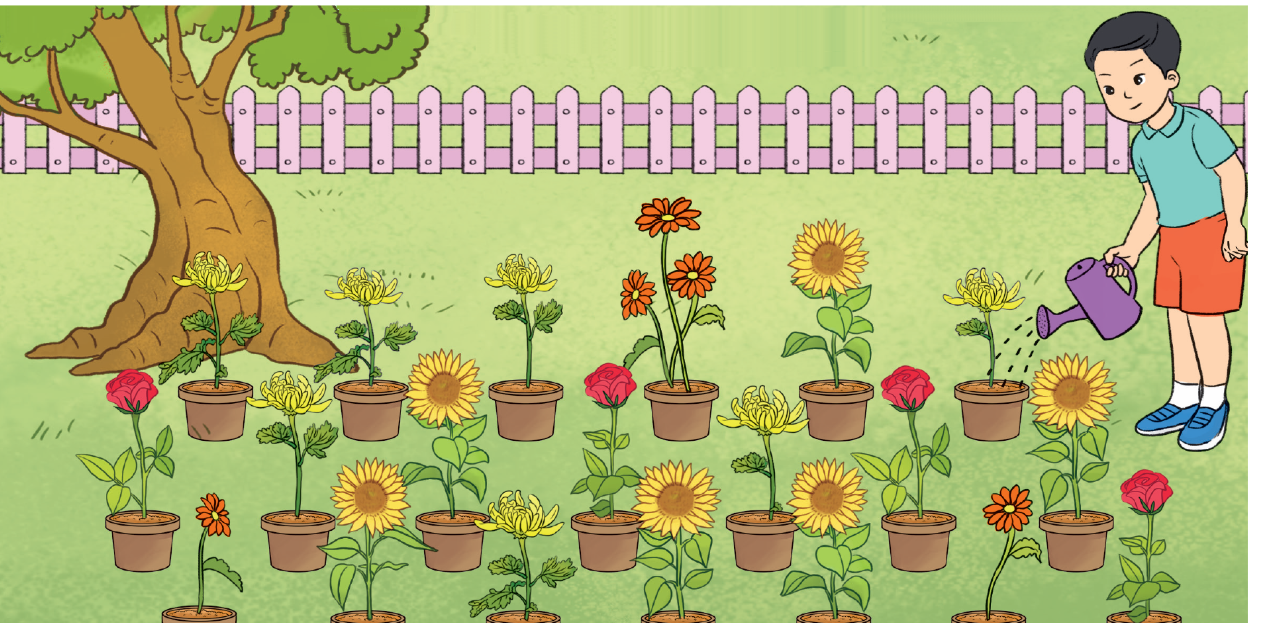 Em nhìn thấy có mấy bông hoa hướng dương
Hoa cúc có bao nhiêu bông hoa ?
Hoa đồng tiền có bao nhiêu bông hoa ?
Trong vườn có những loại hoa nào?
Em nhìn thấy có mấy bông hoa hồng ?
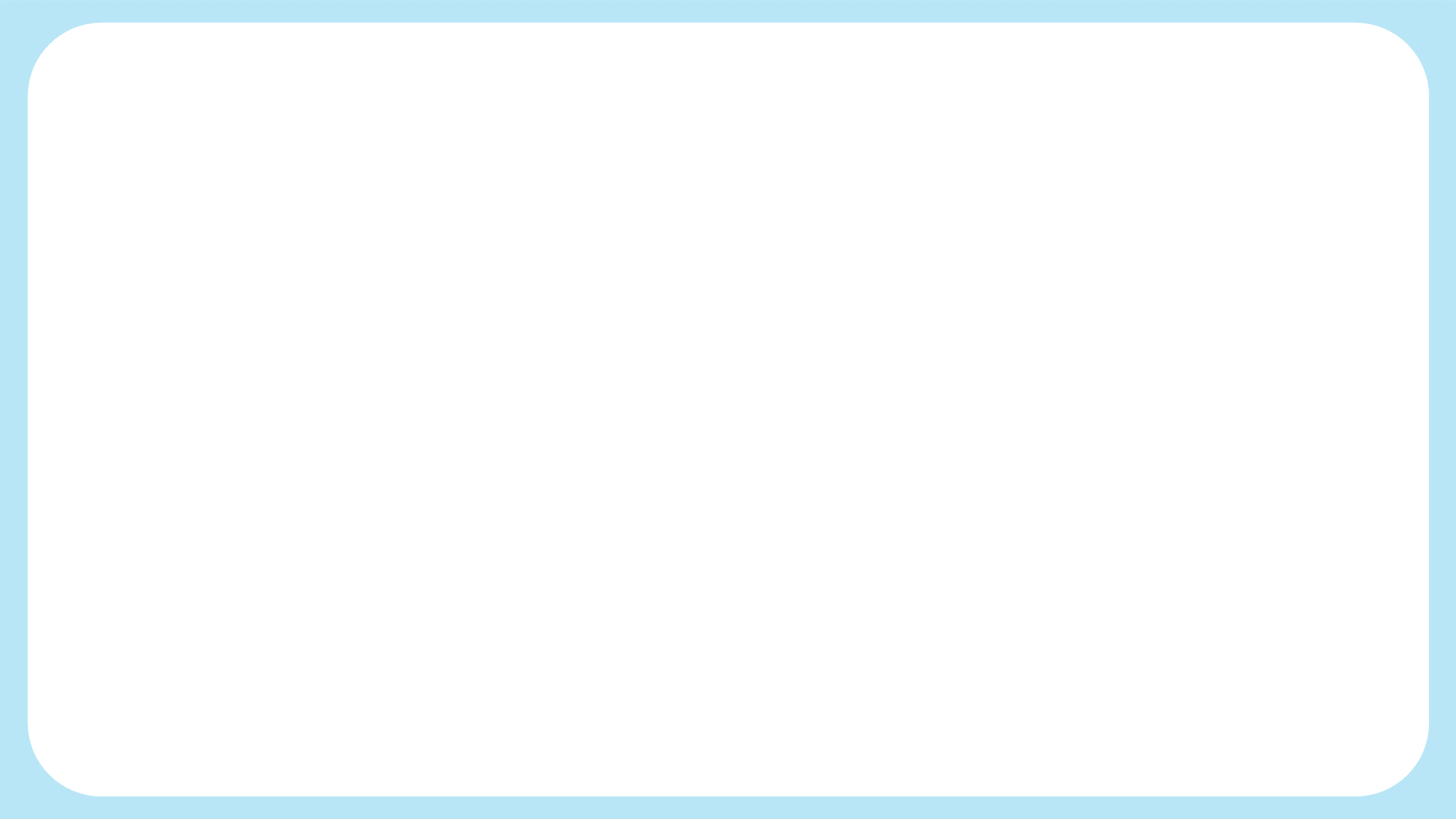 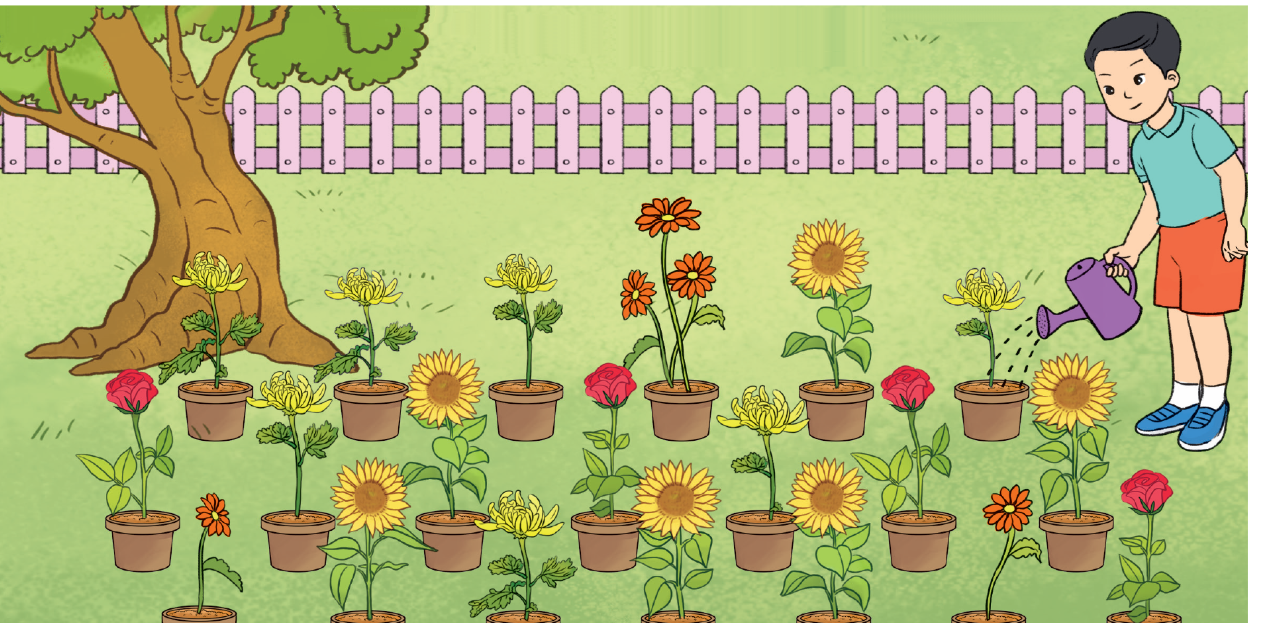 Mỗi bông hoa tương ứng với một vạch đếm.
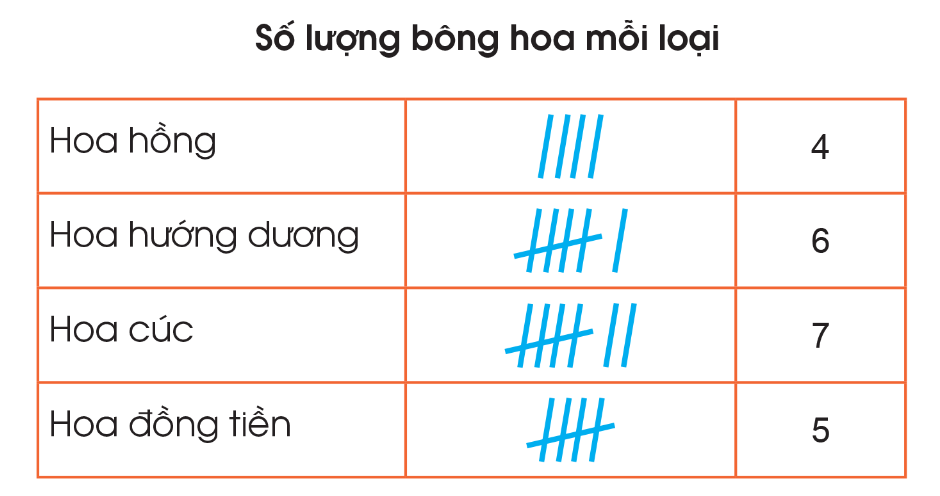 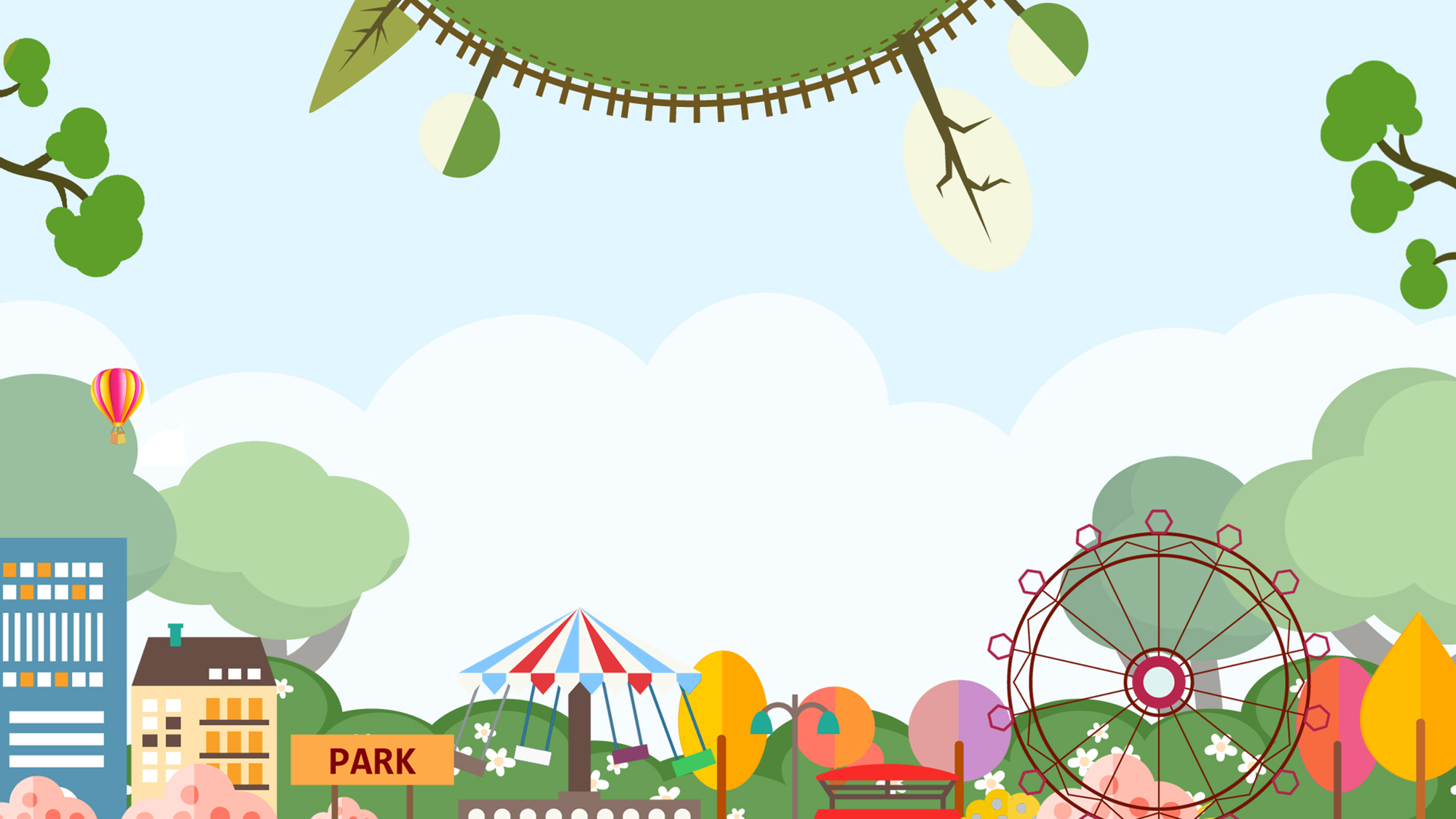 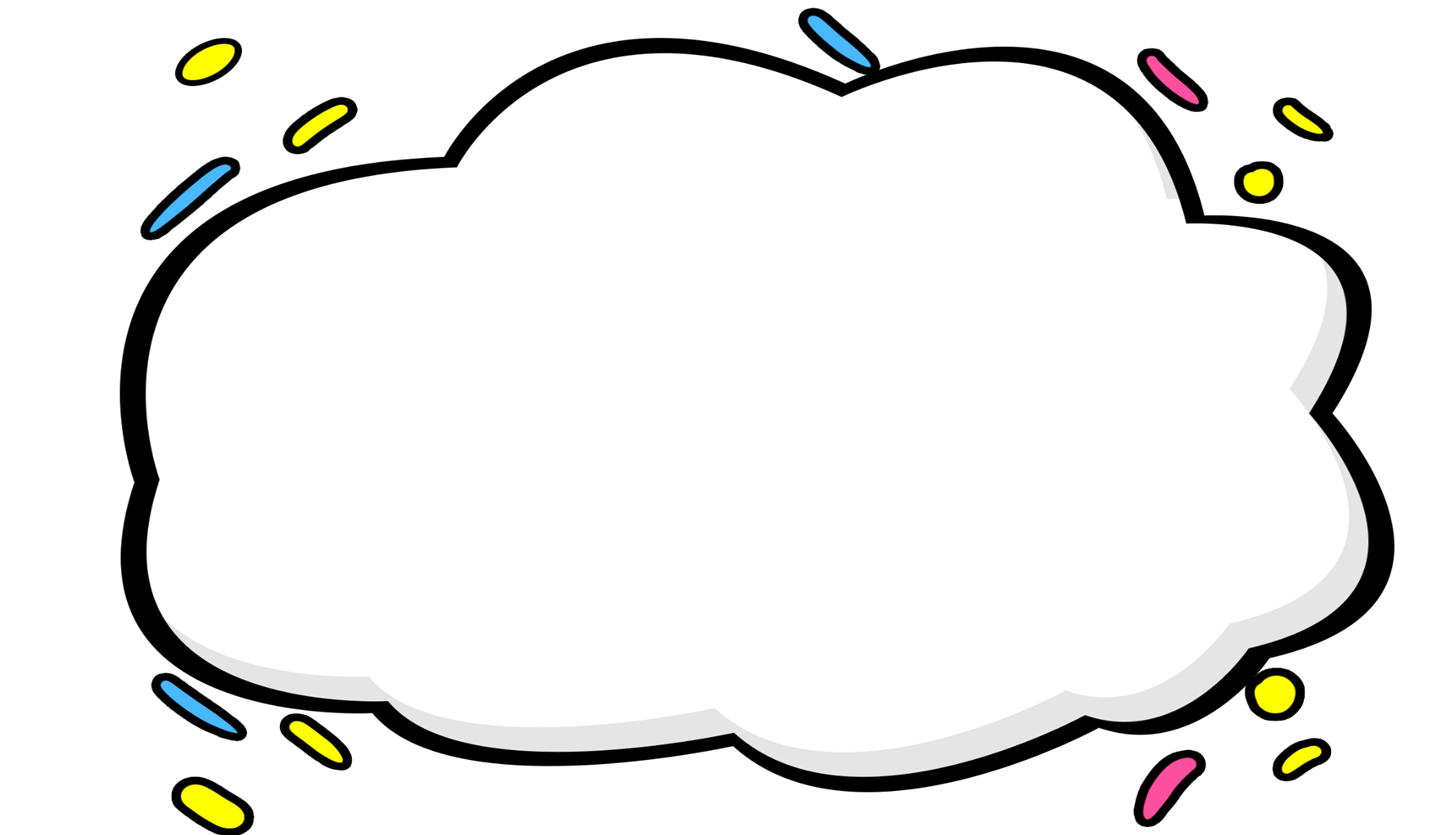 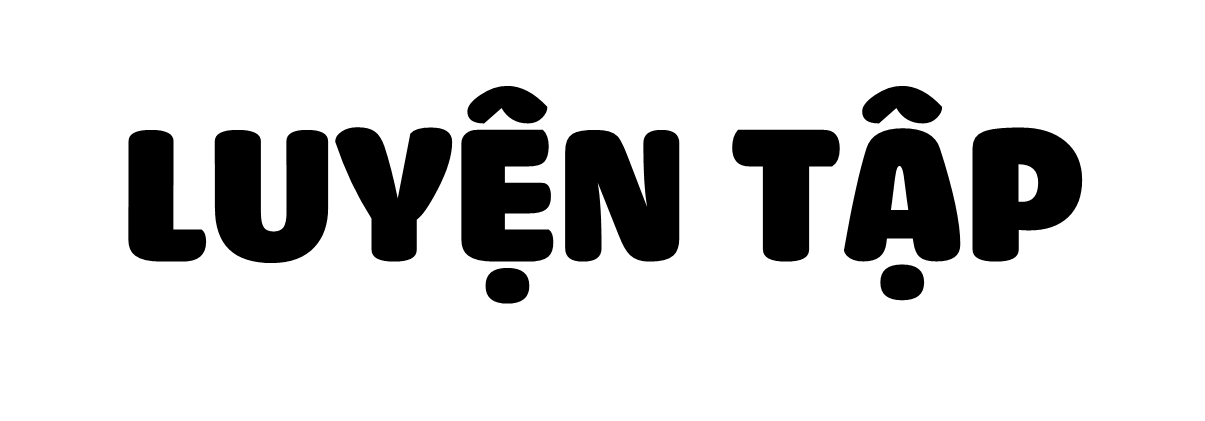 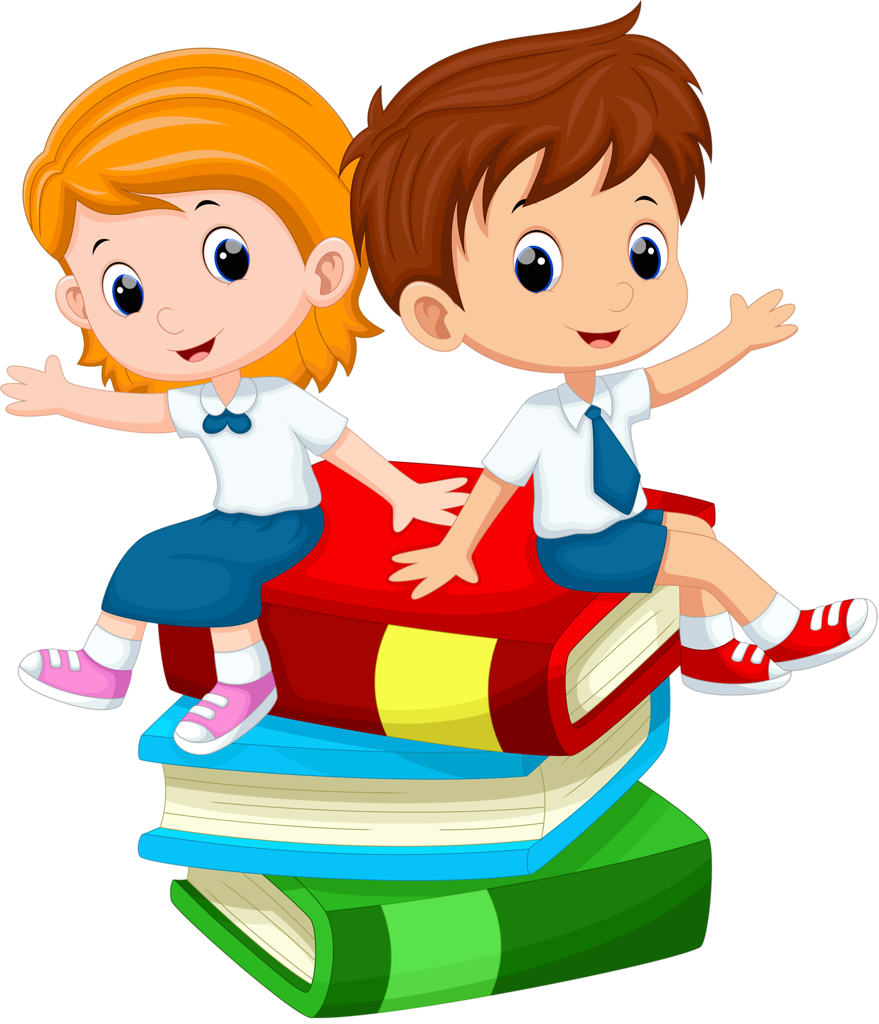 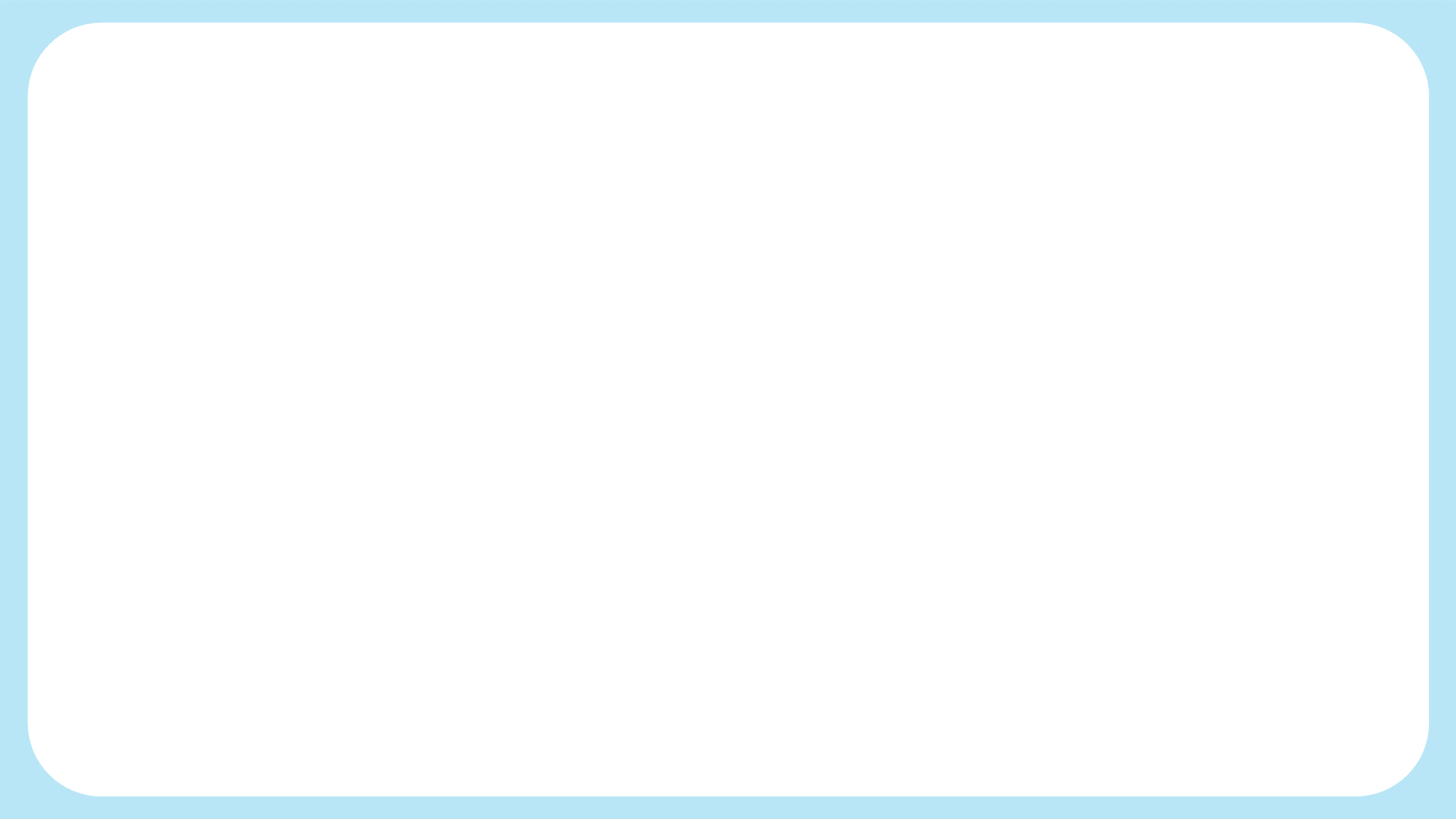 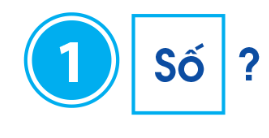 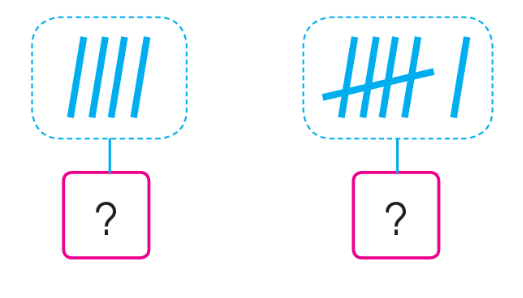 4
6
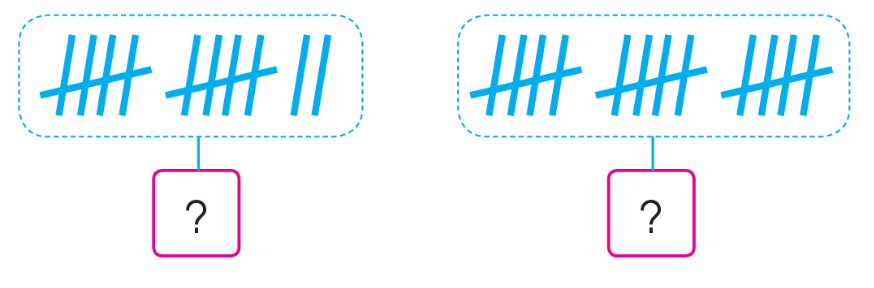 12
15
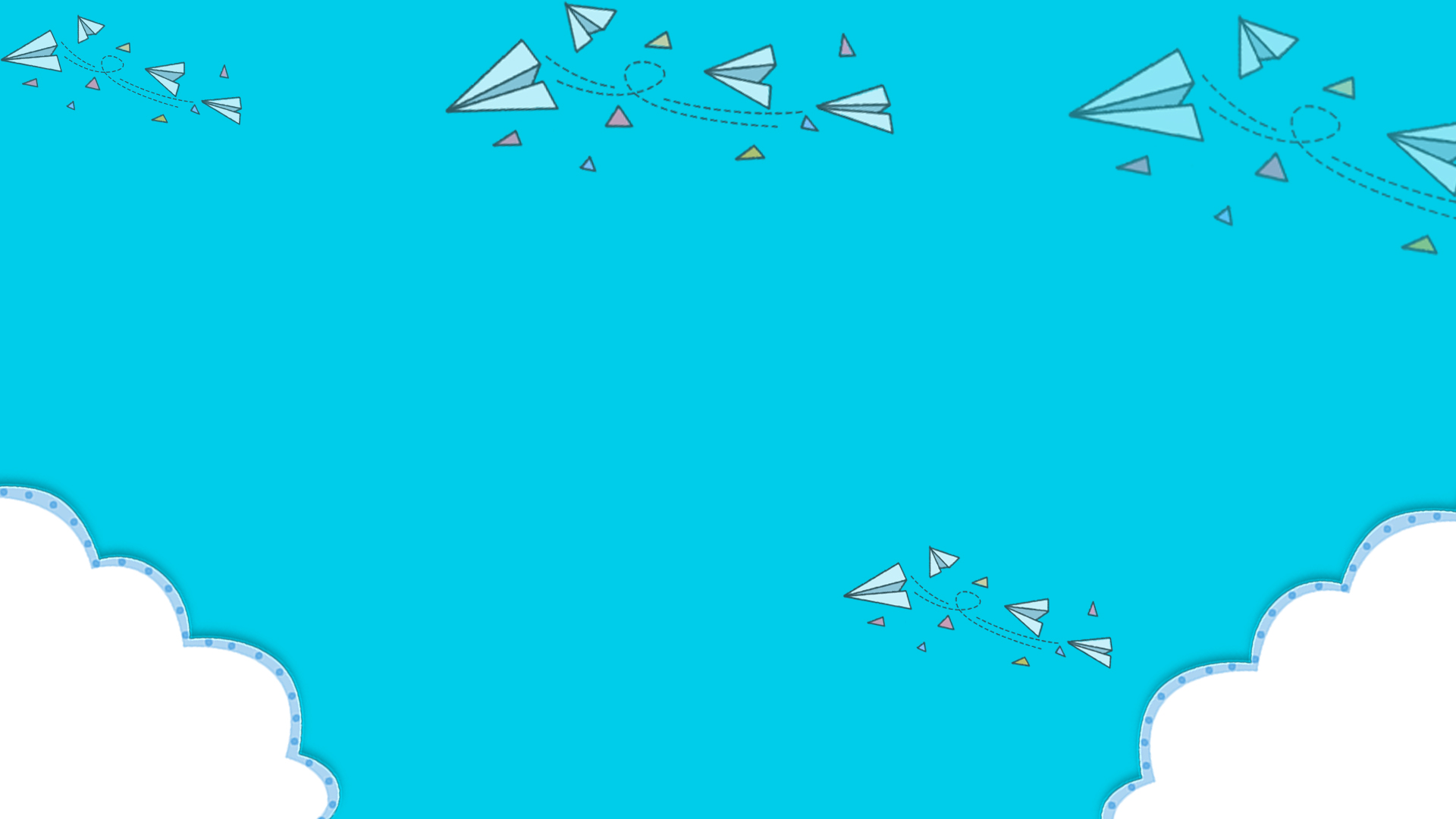 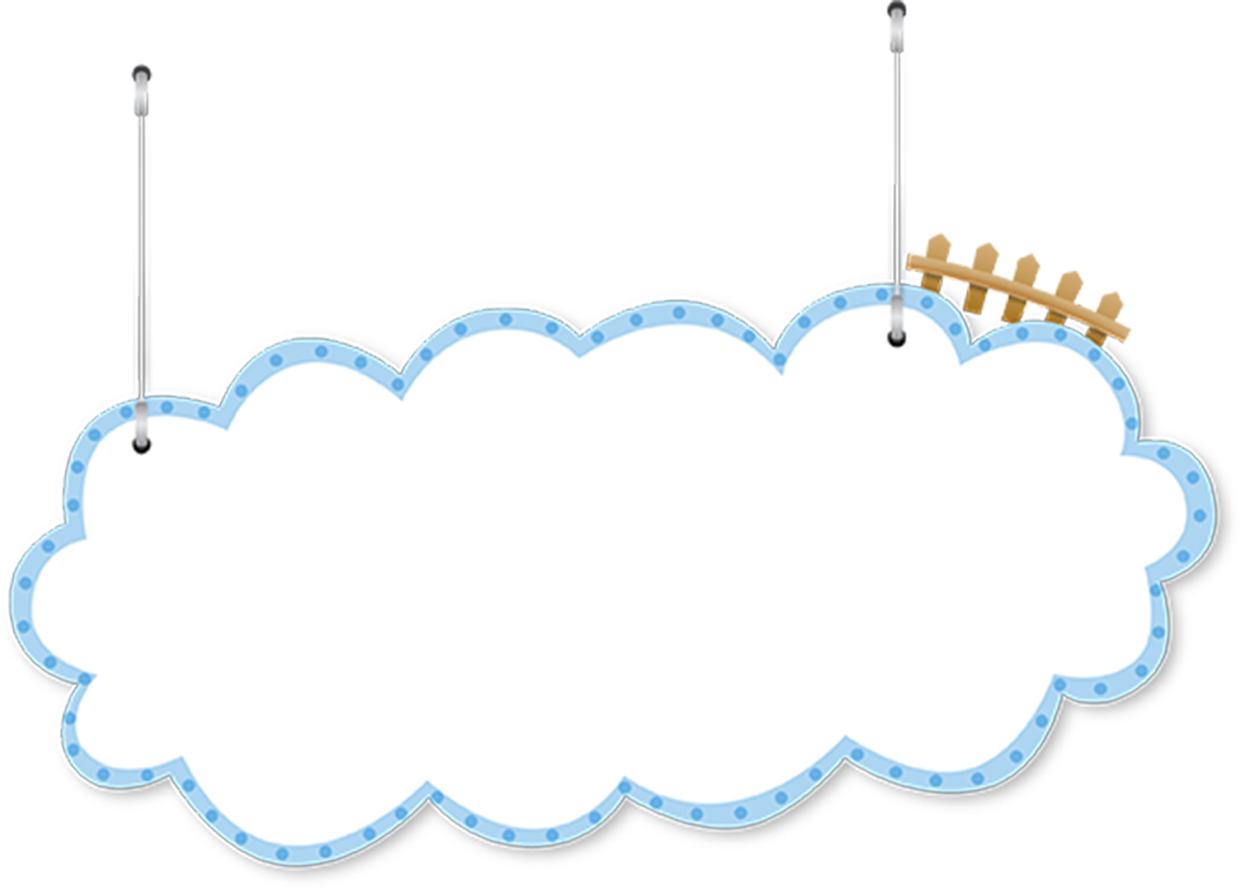 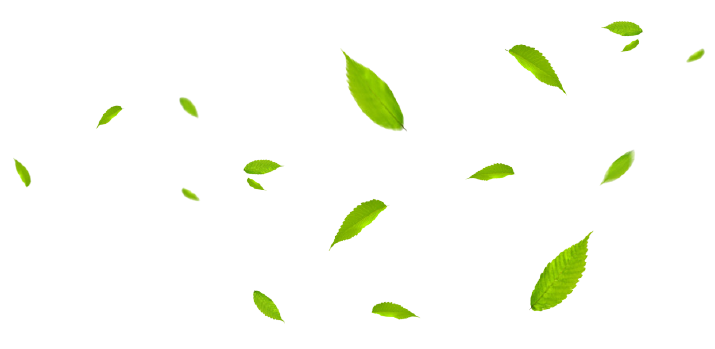 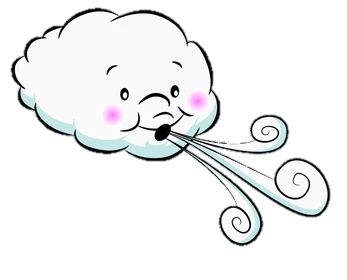 TRÒ CHƠI
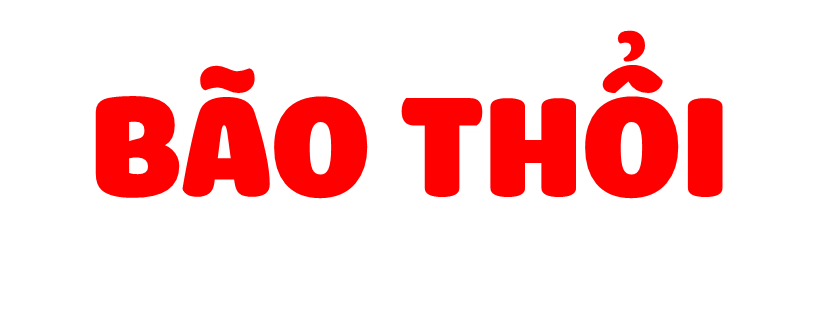 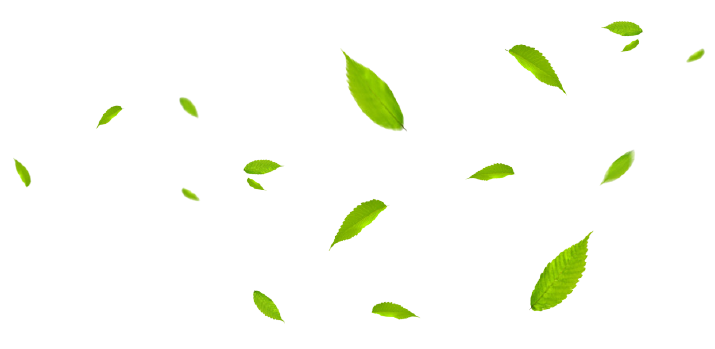 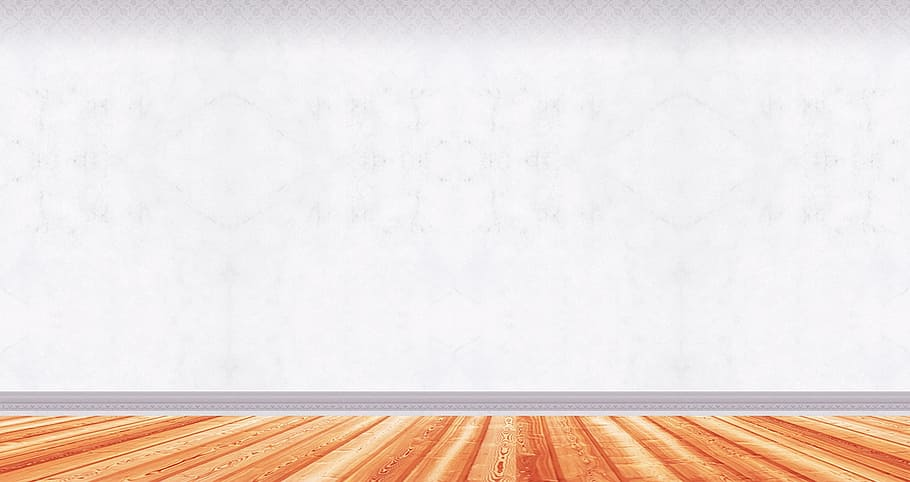 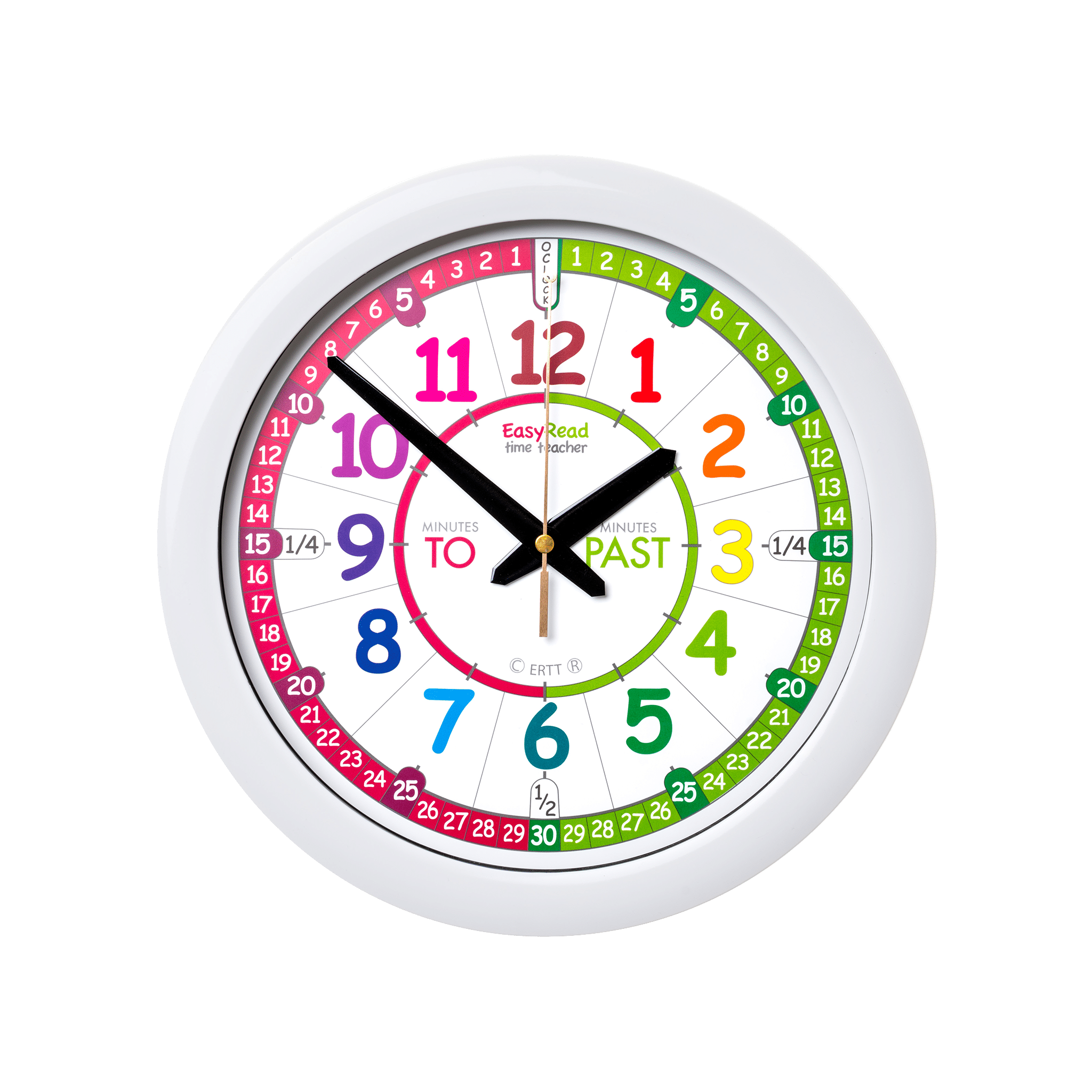 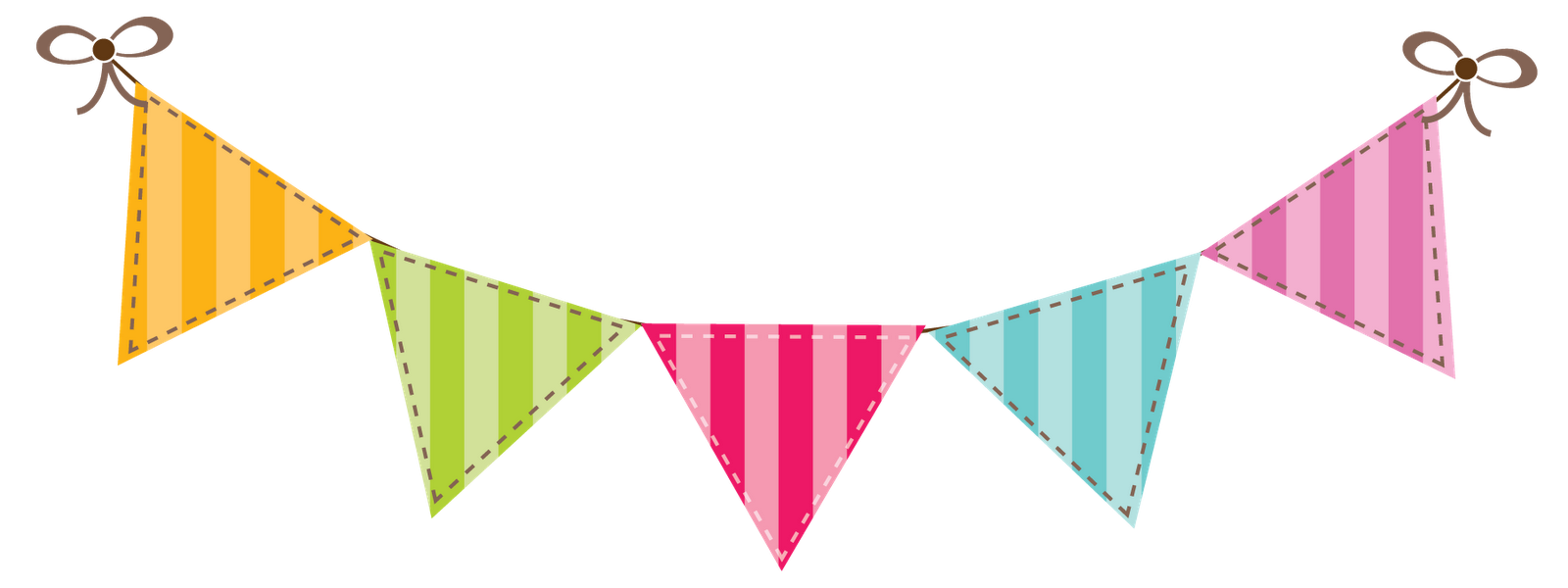 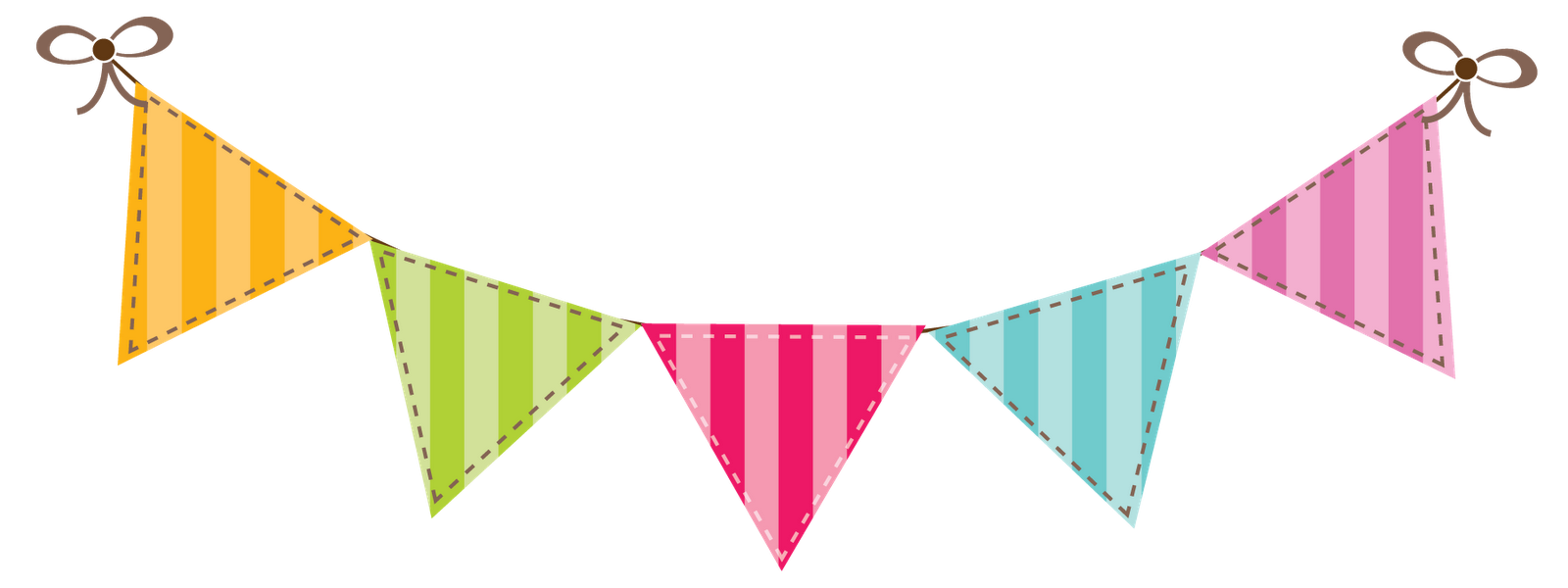 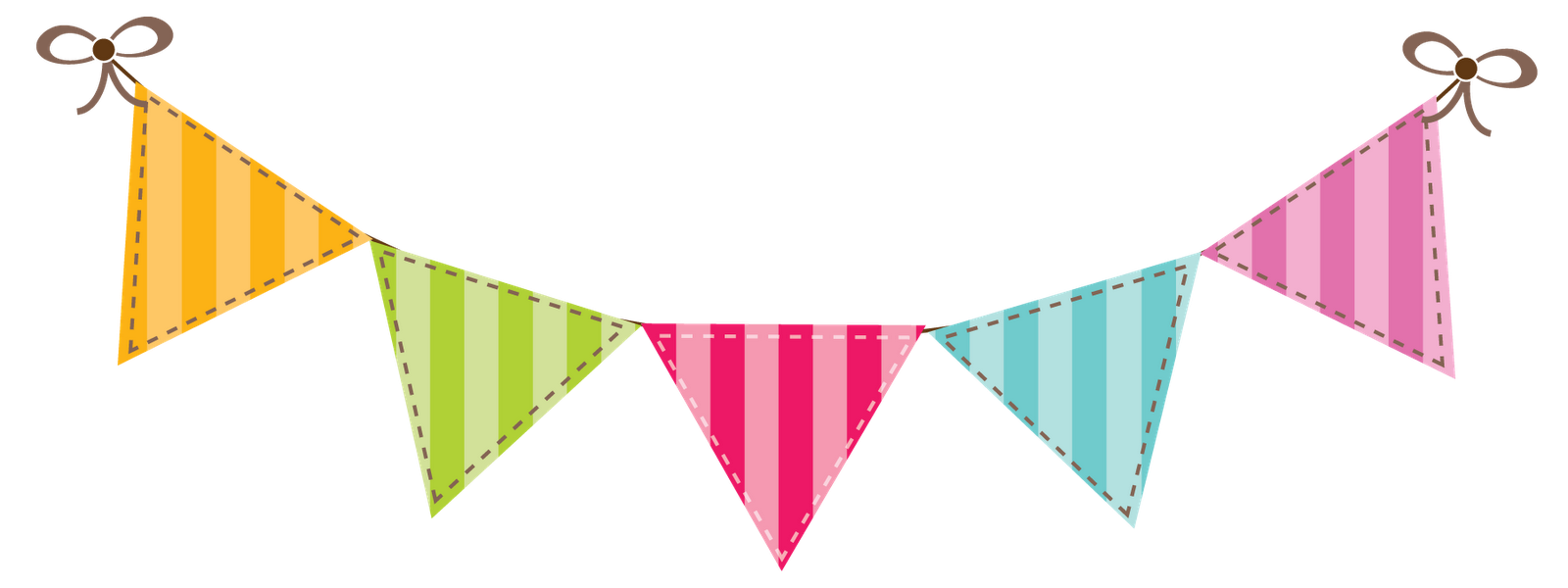 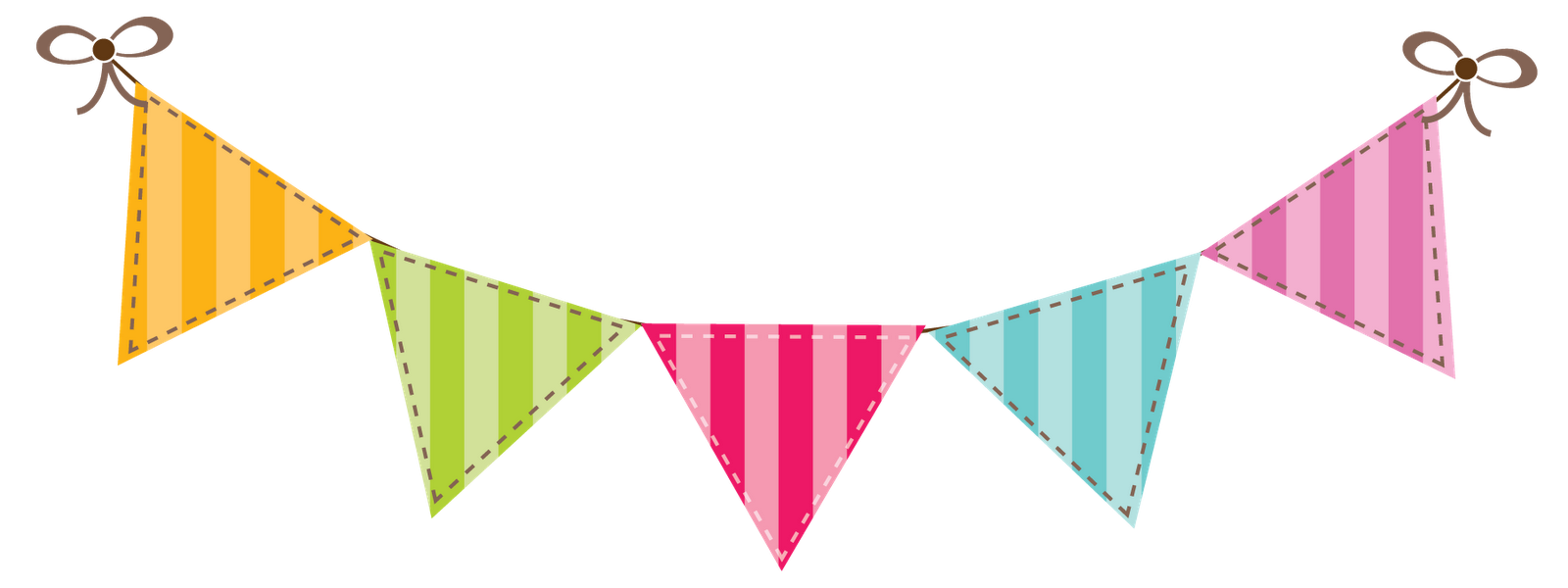 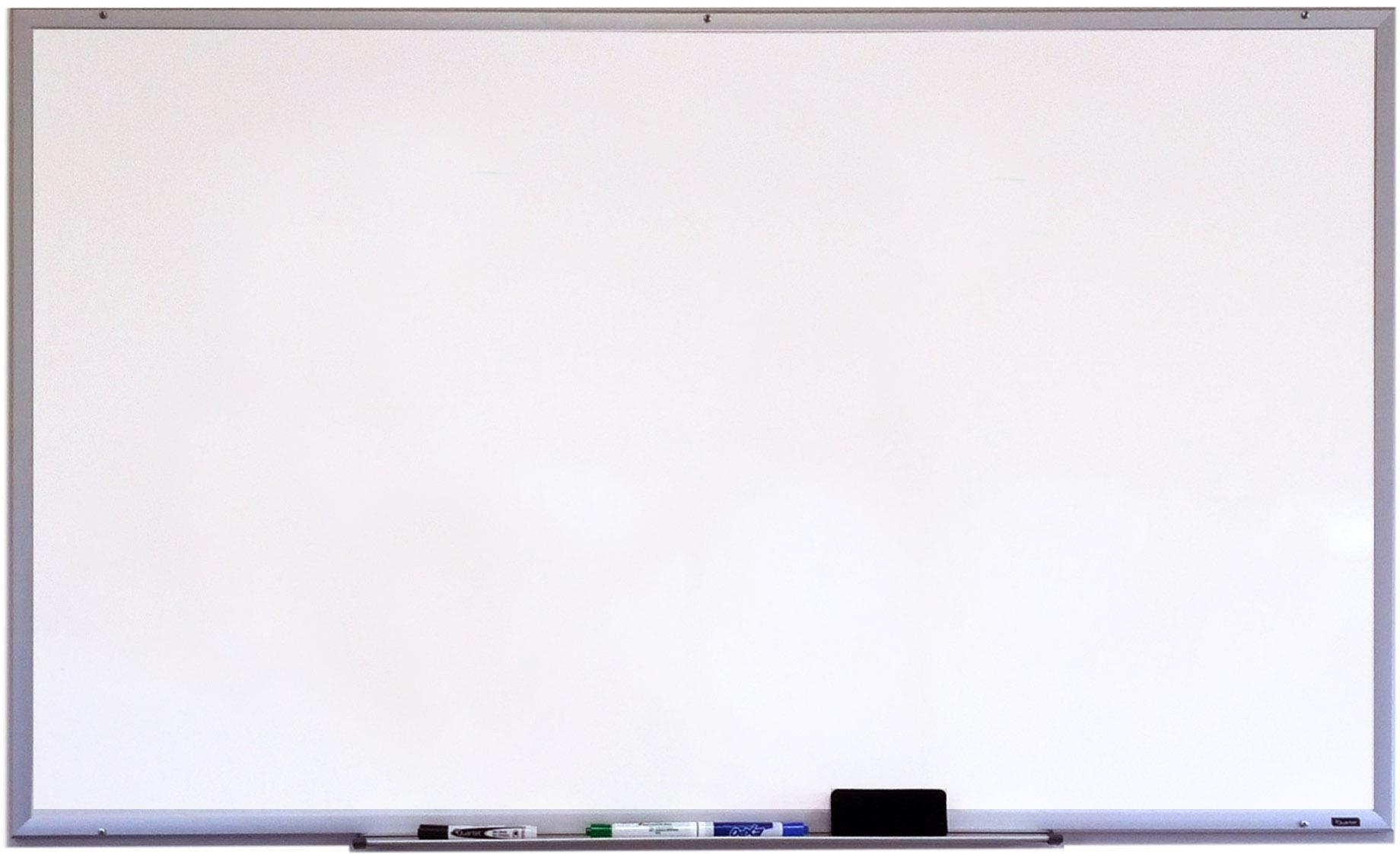 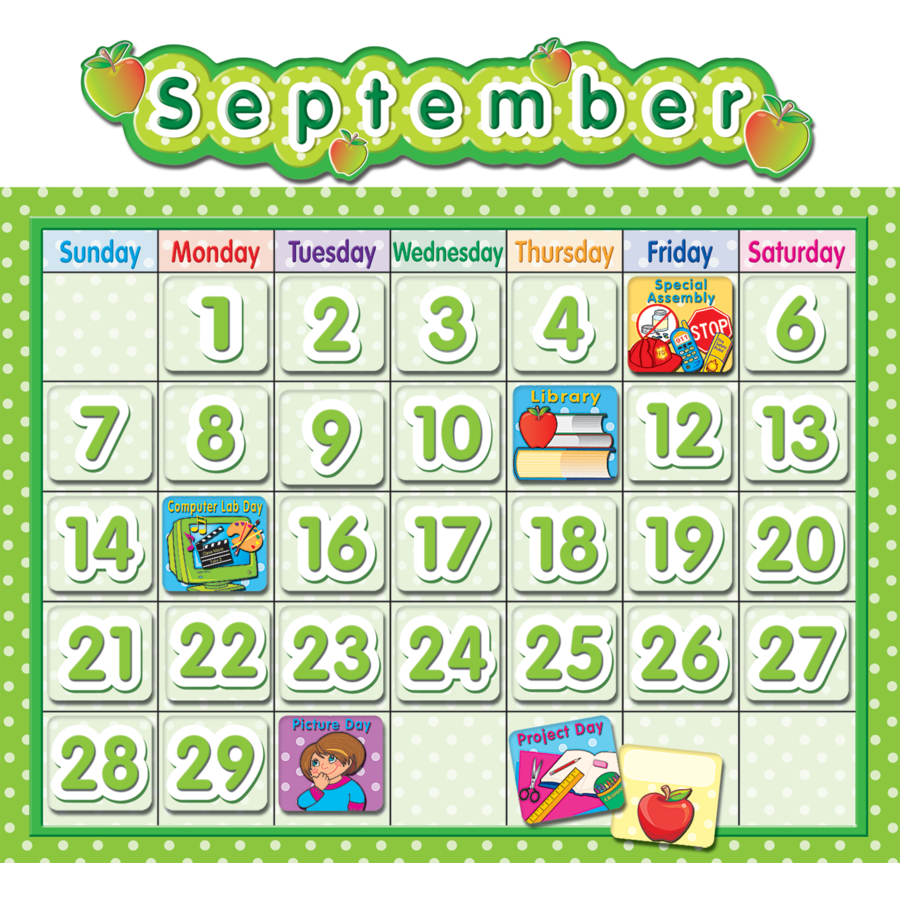 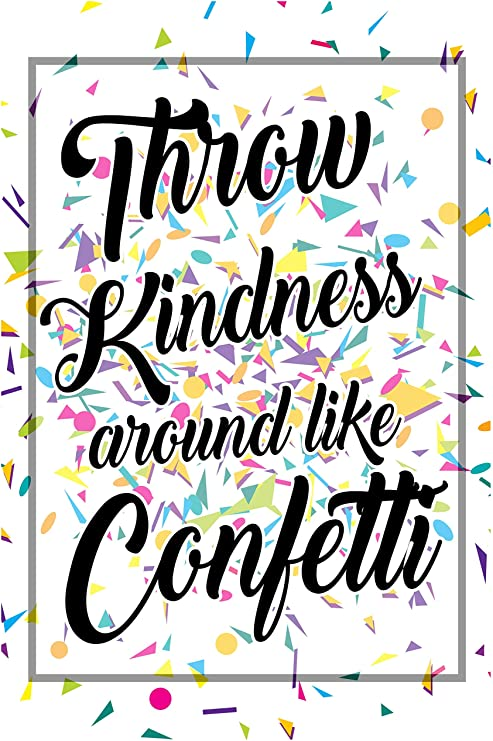 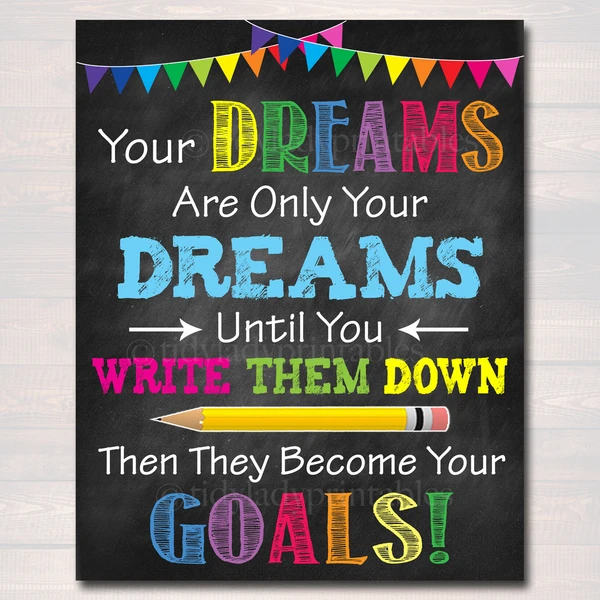 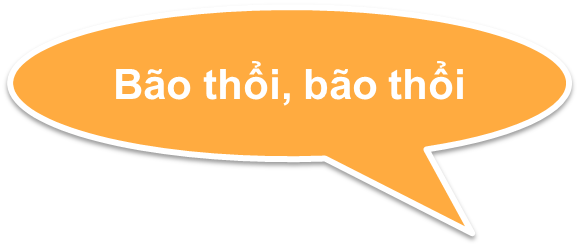 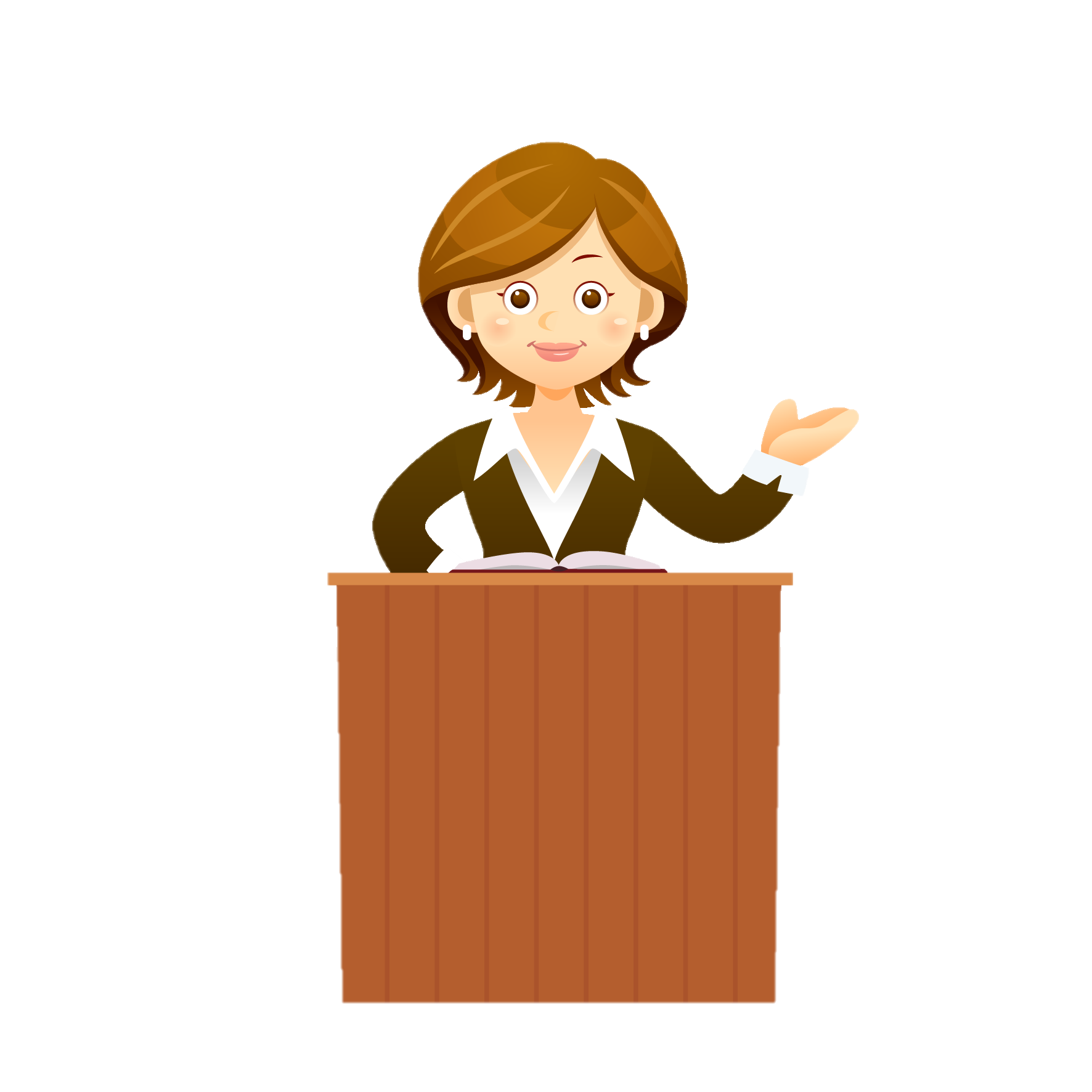 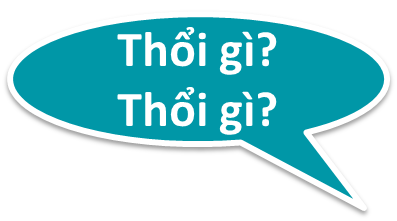 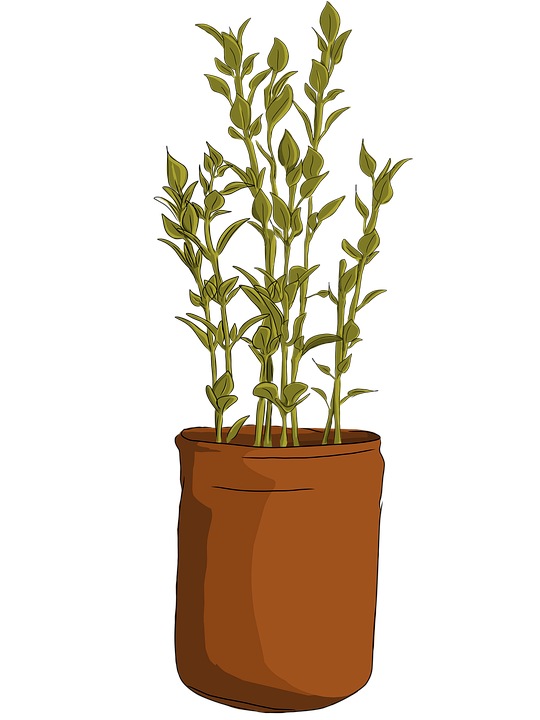 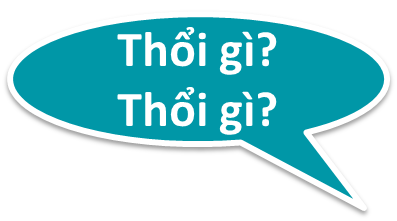 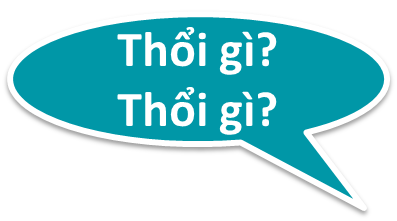 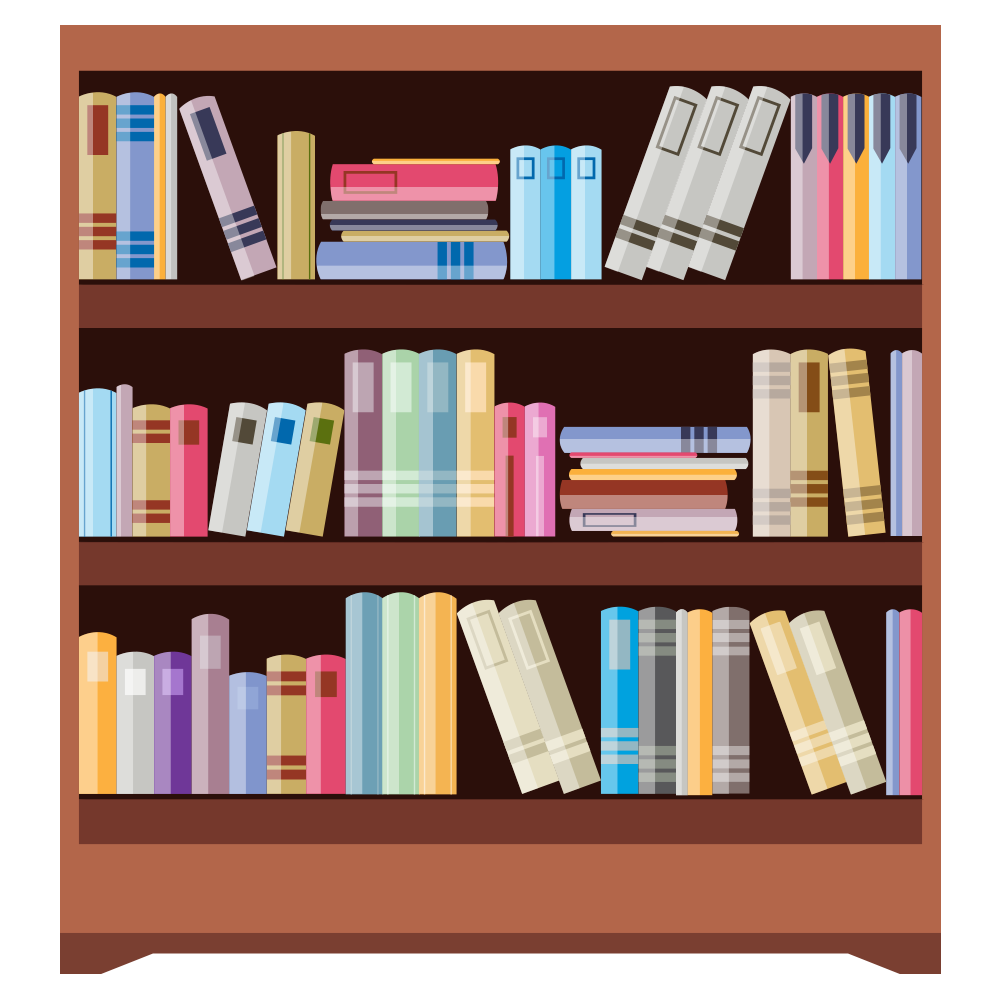 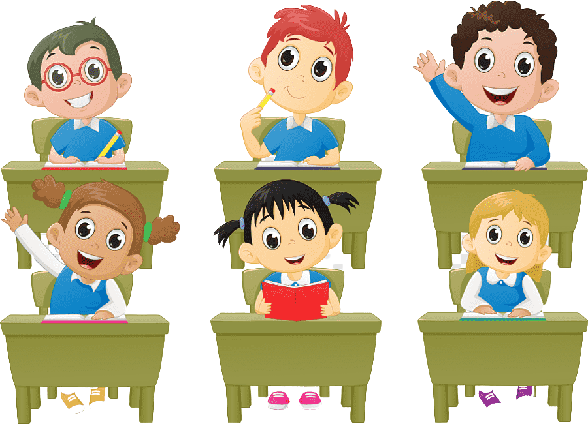 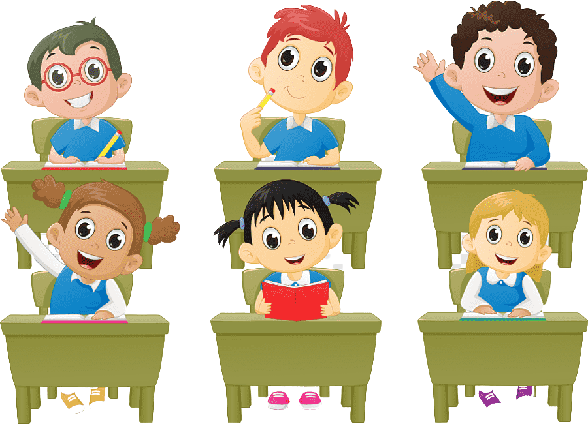 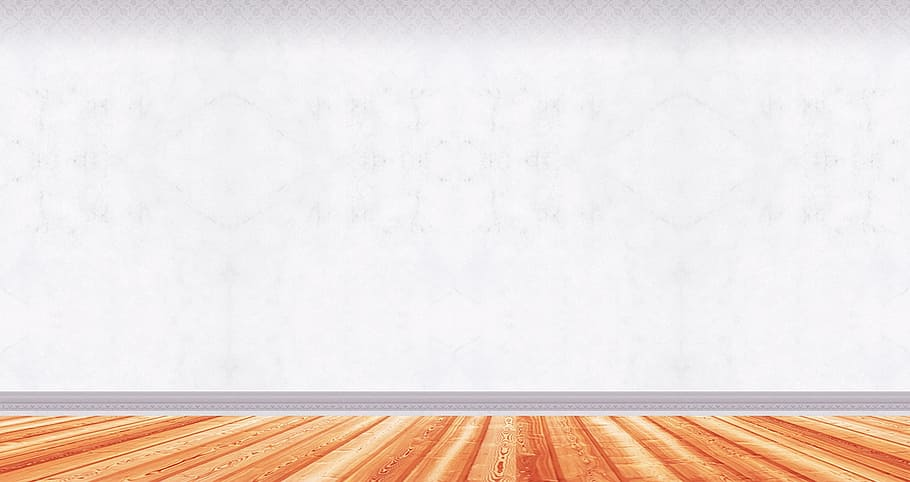 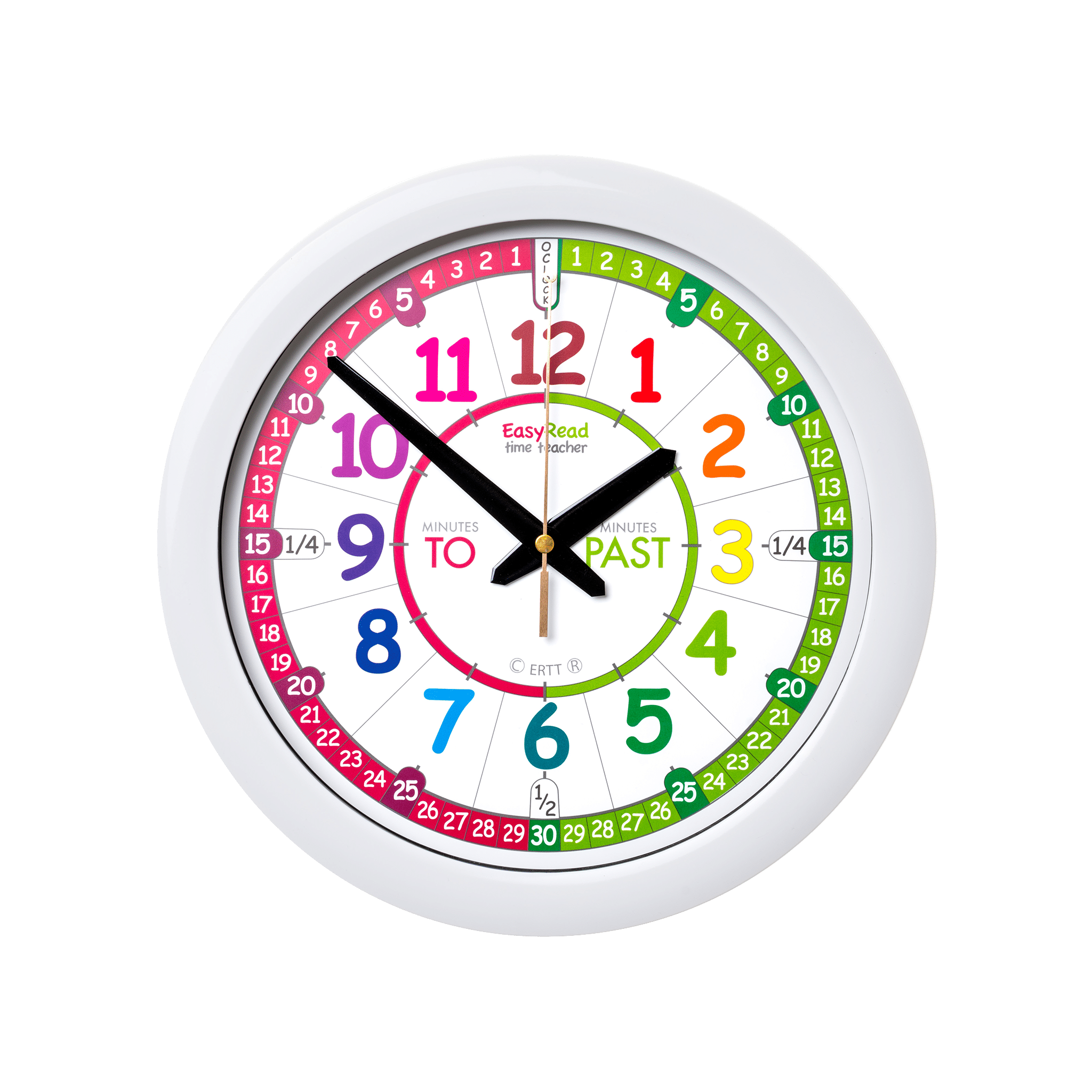 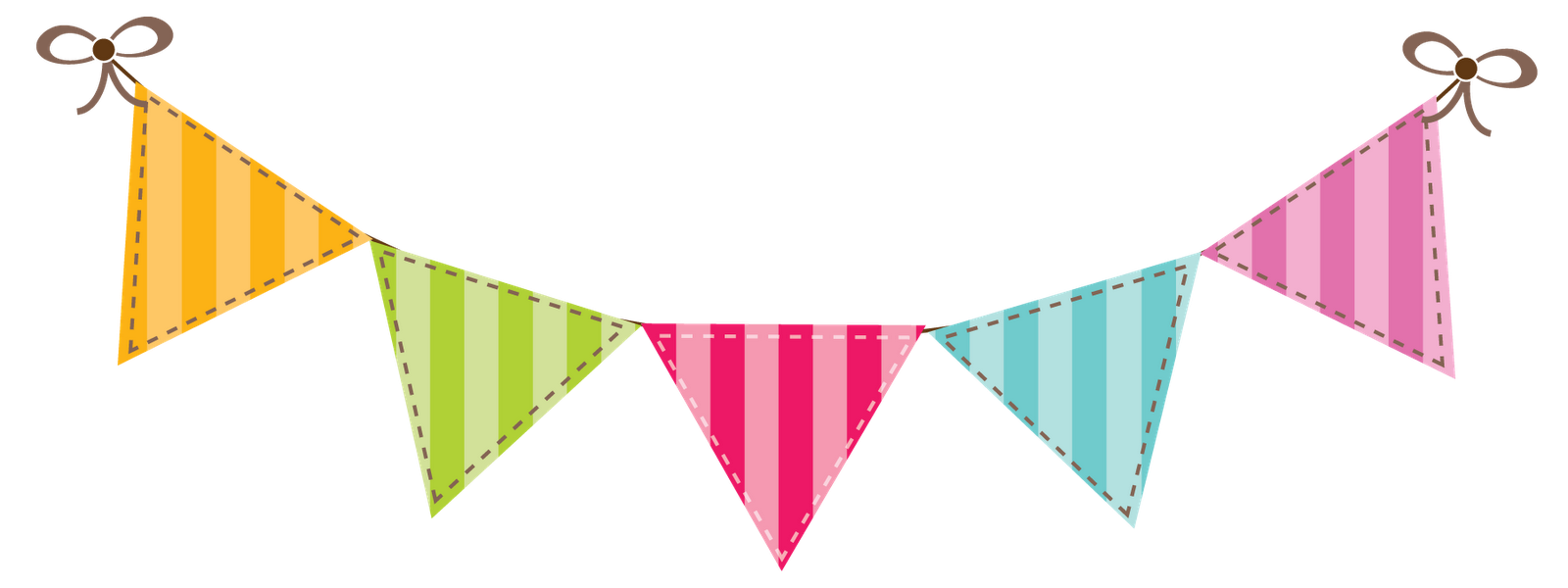 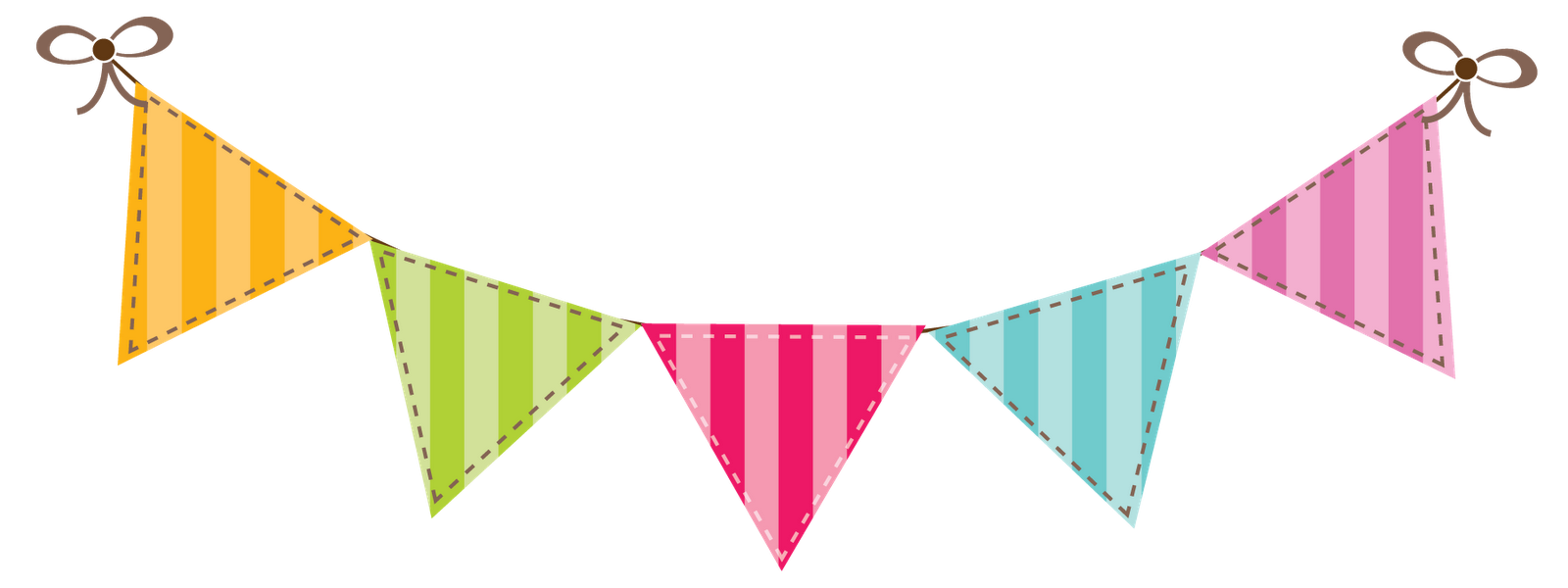 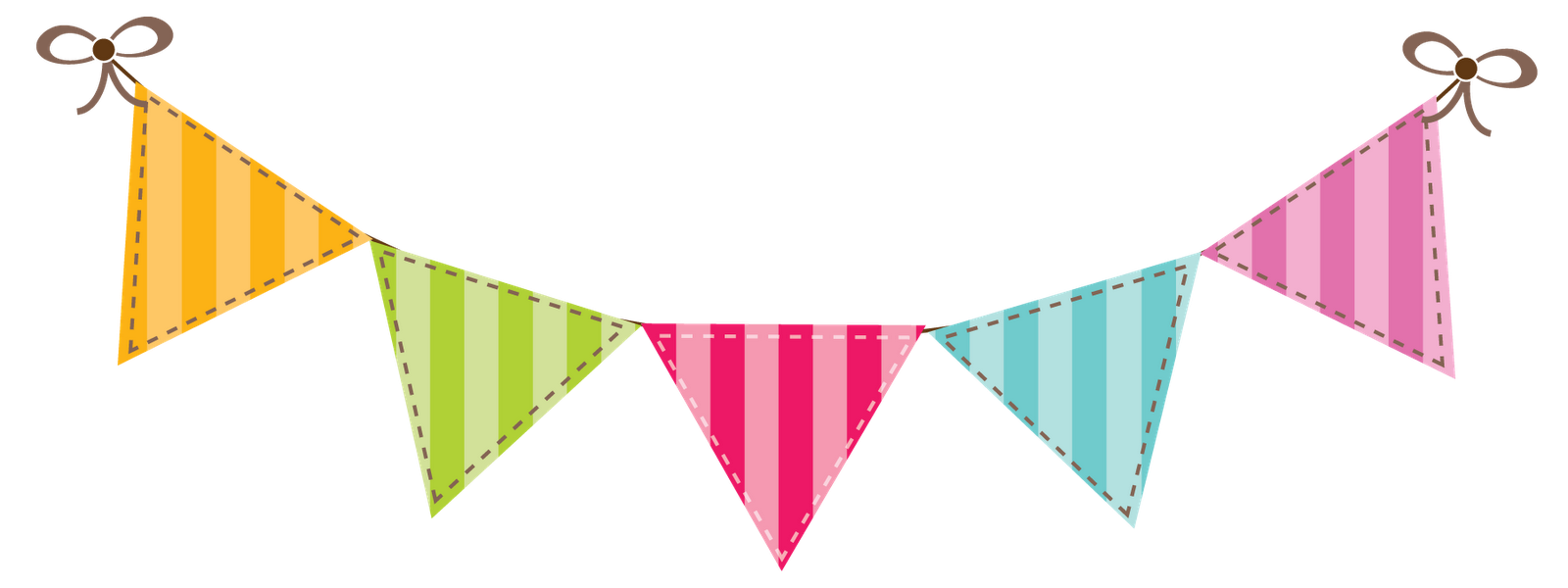 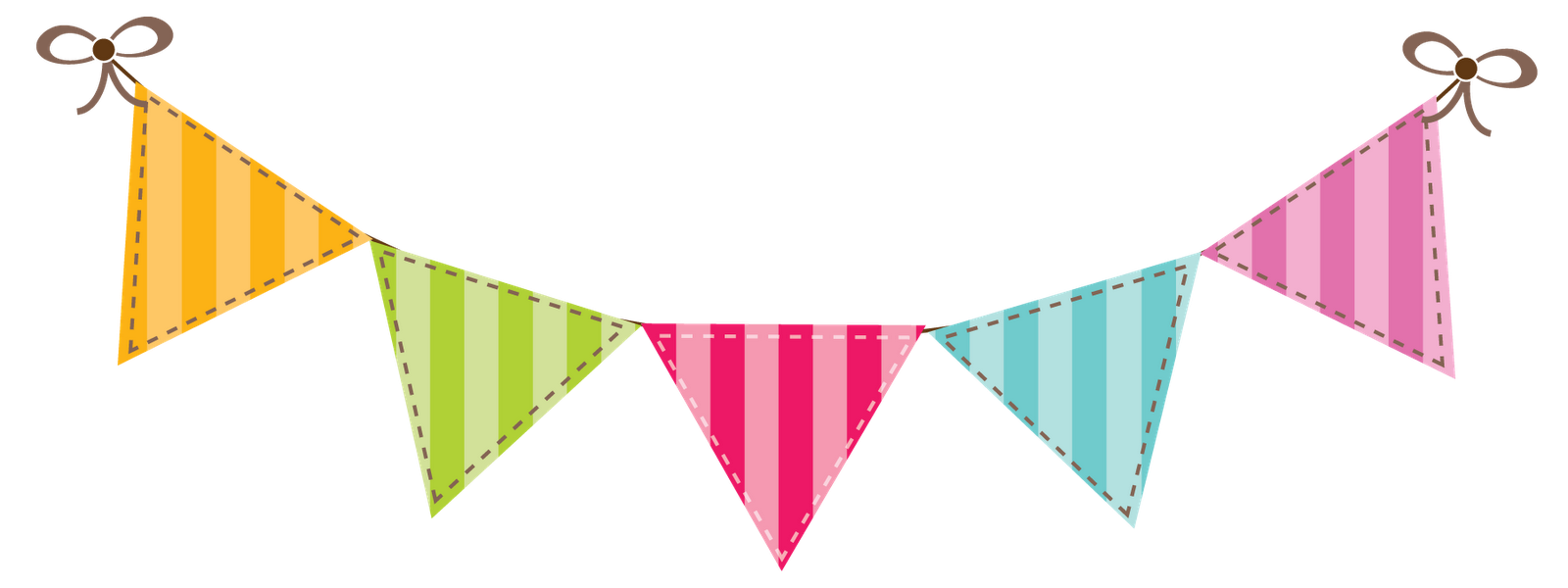 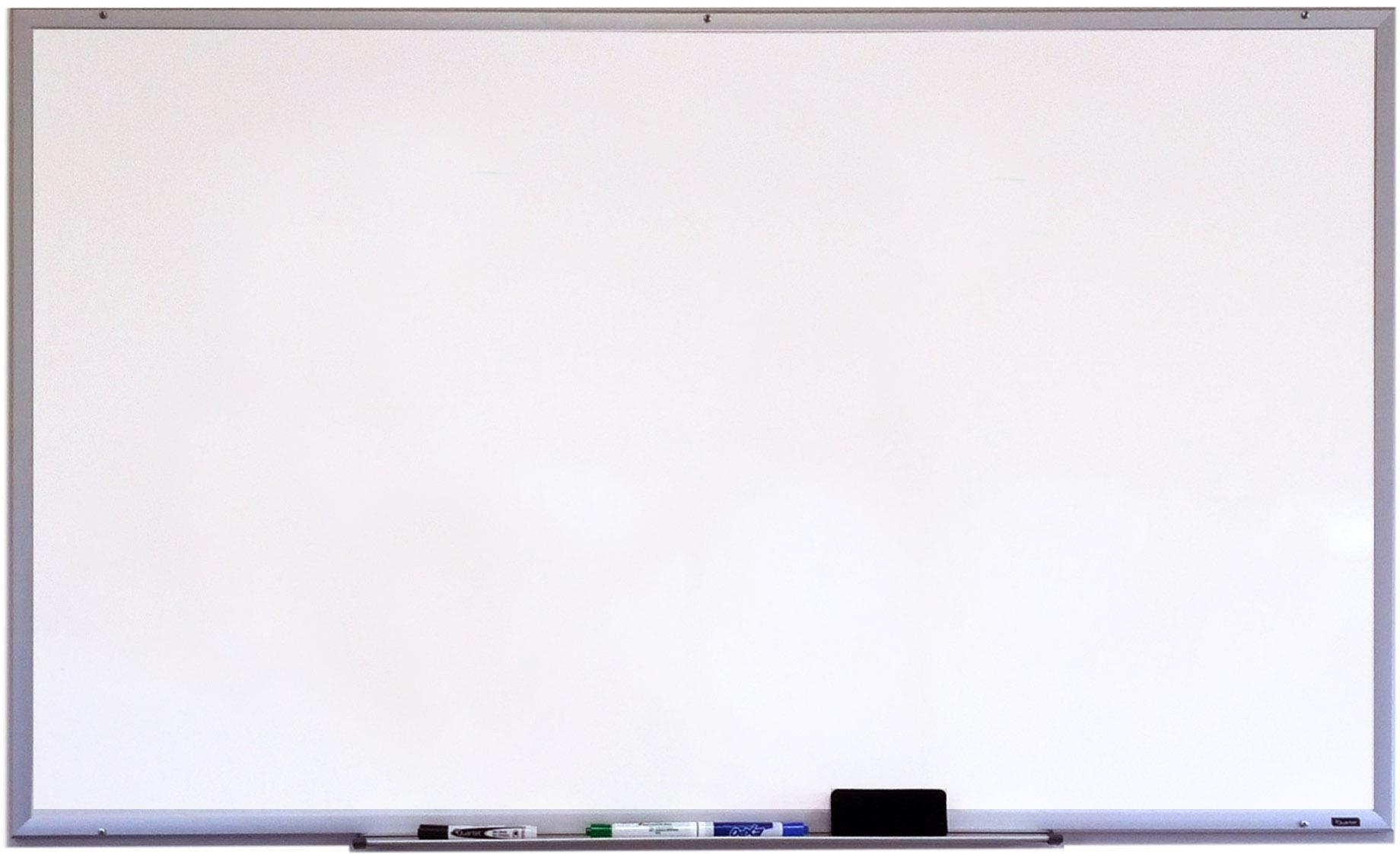 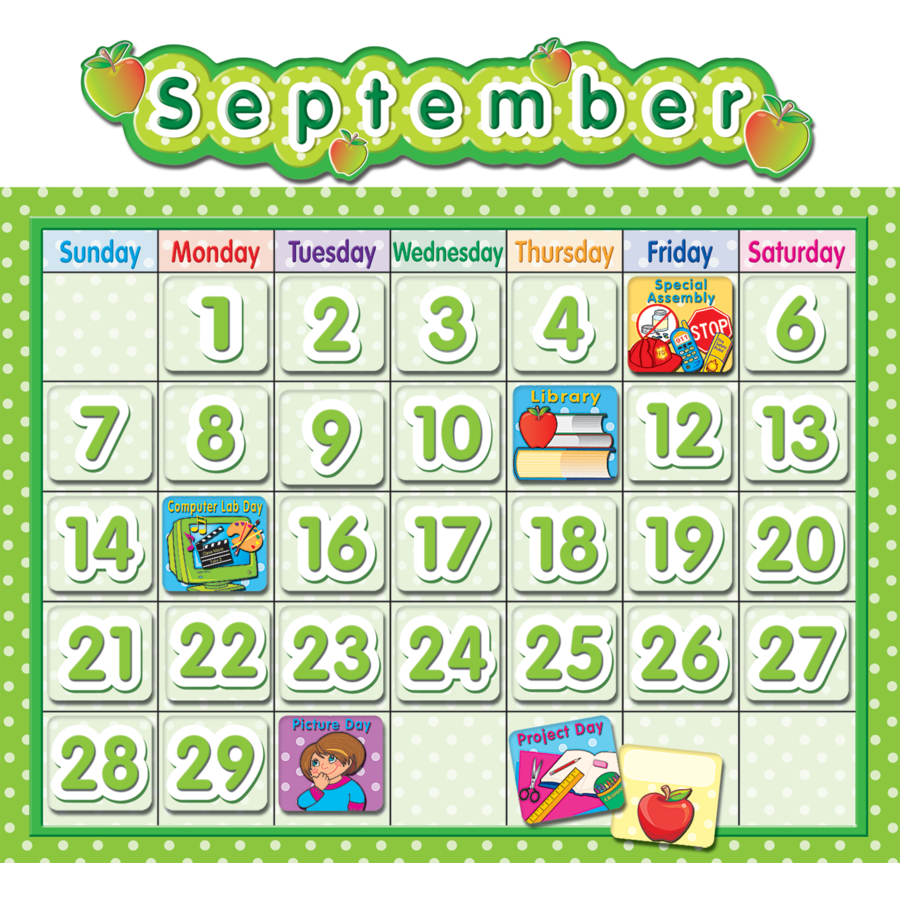 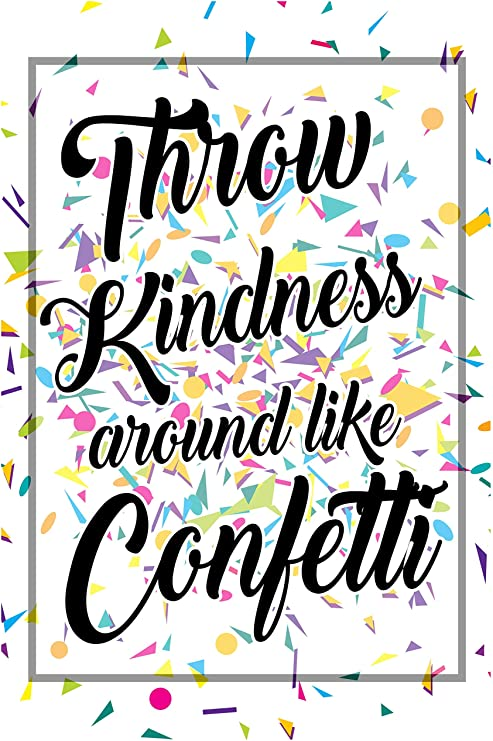 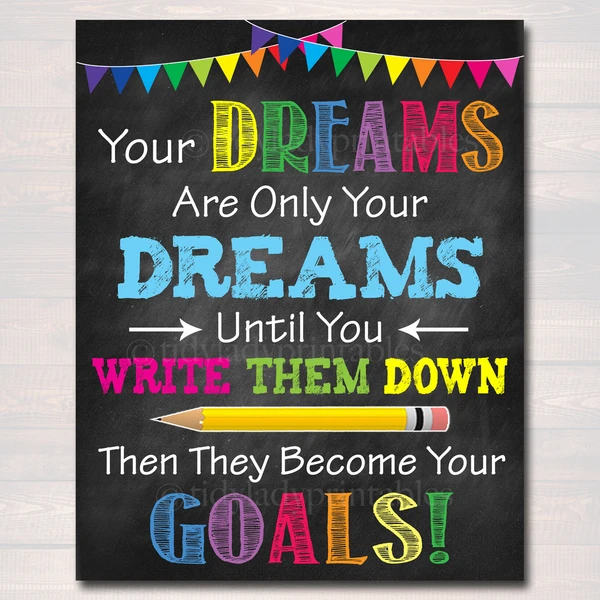 Thổi các bạn nữ đứng lên bục giảng xếp thành một hàng.
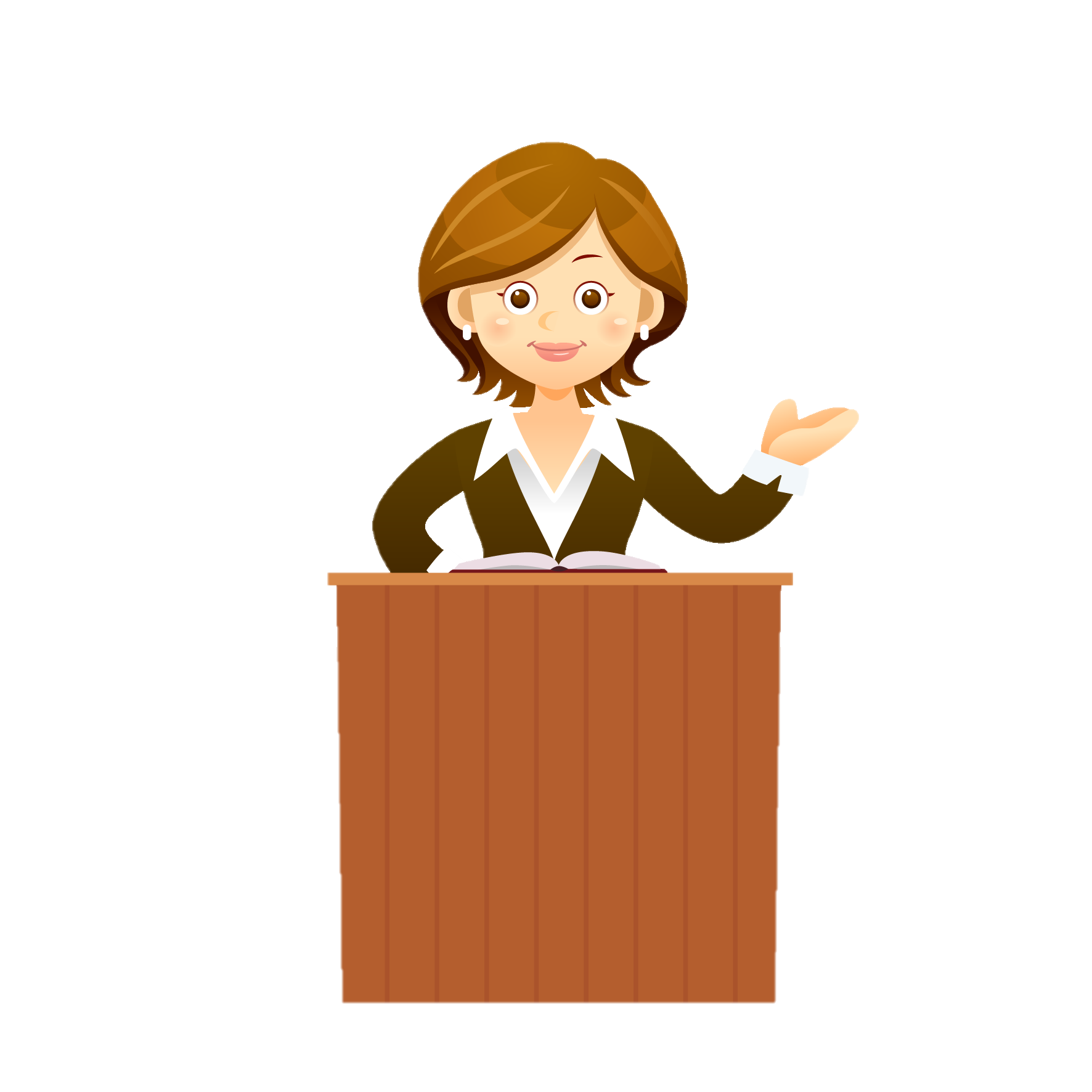 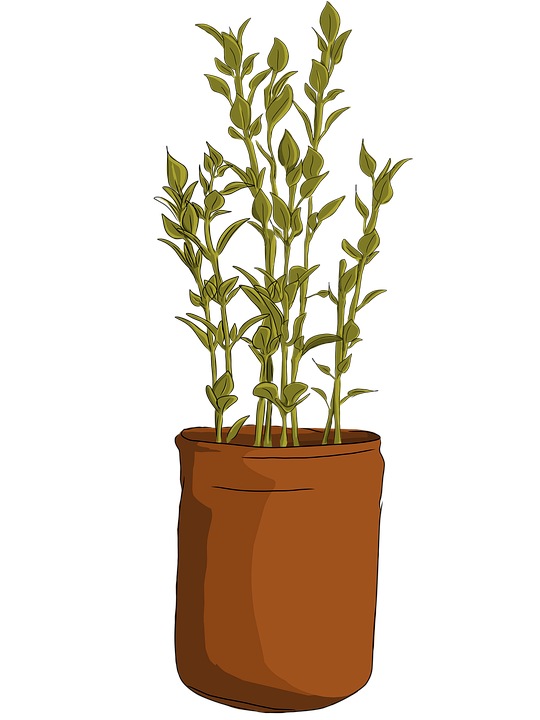 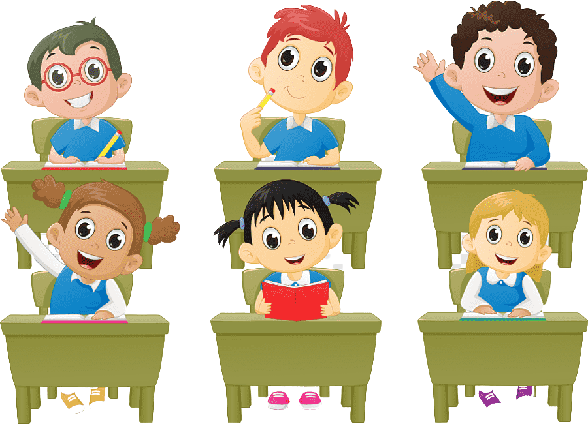 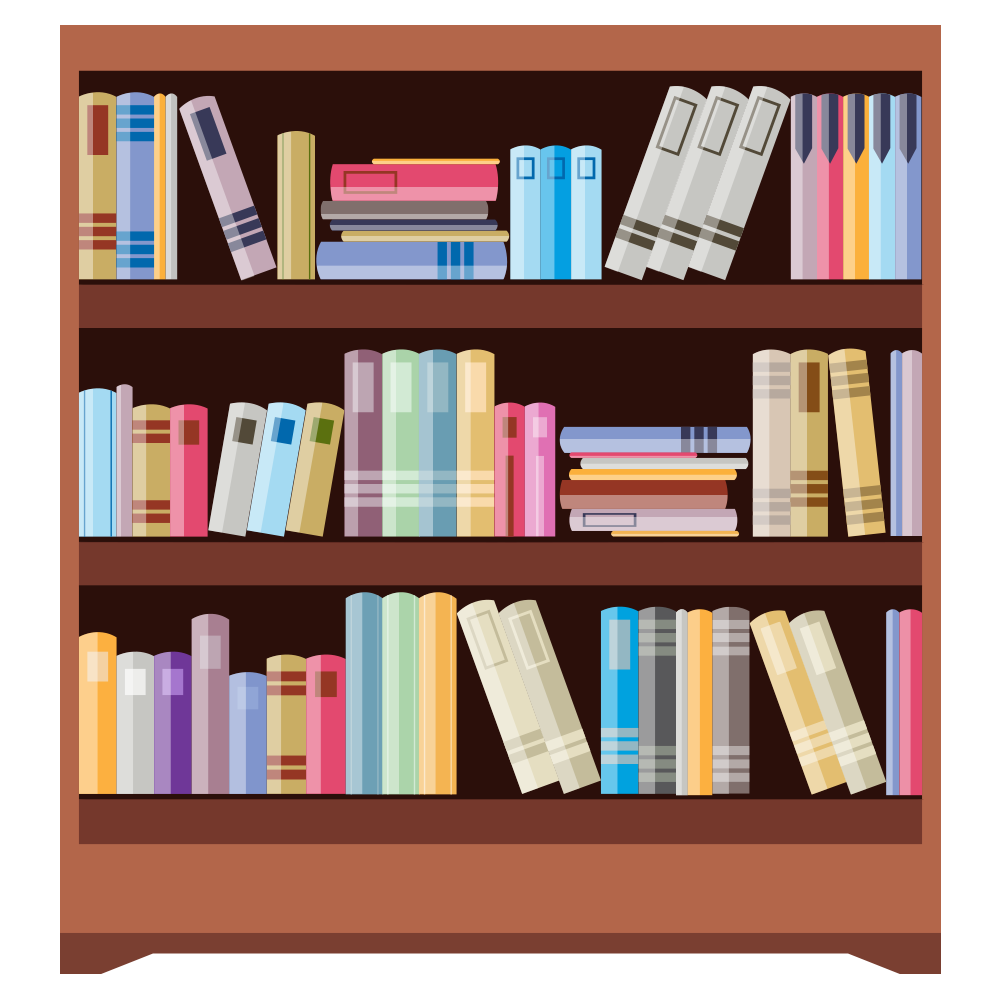 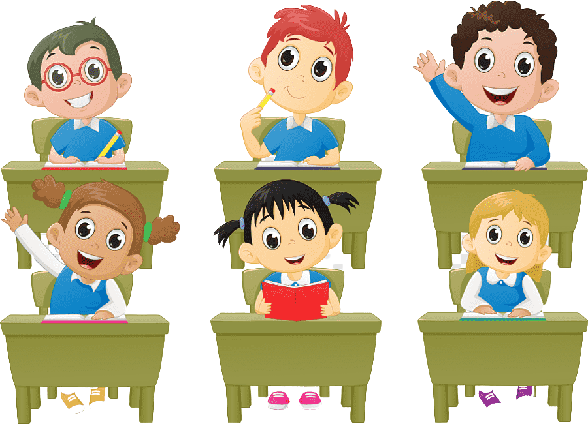 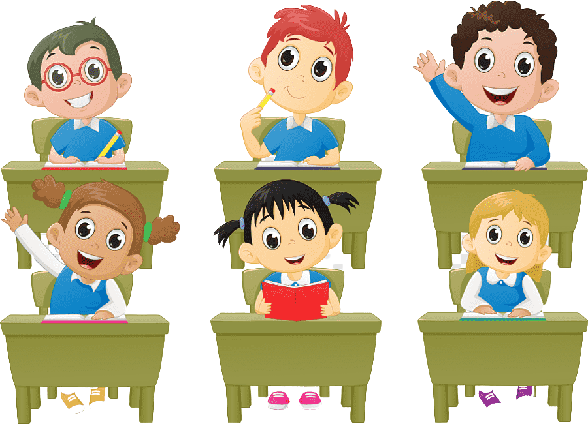 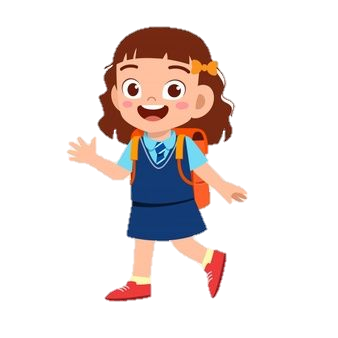 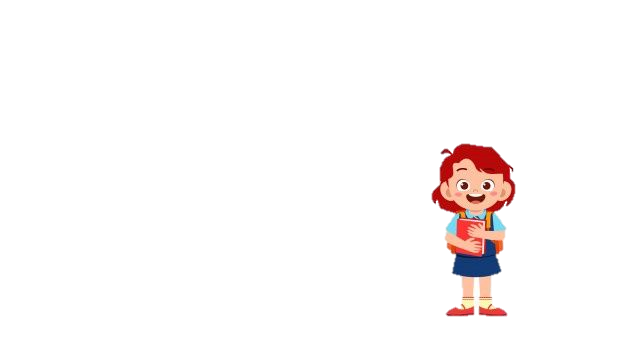 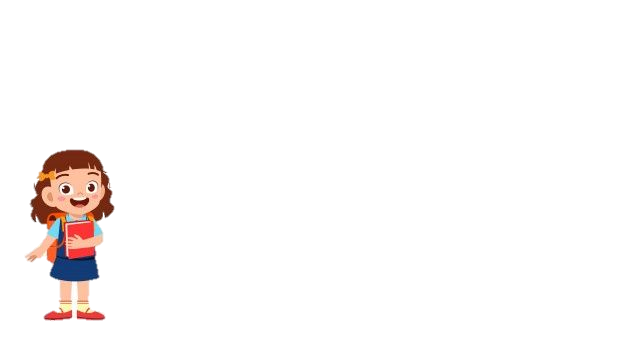 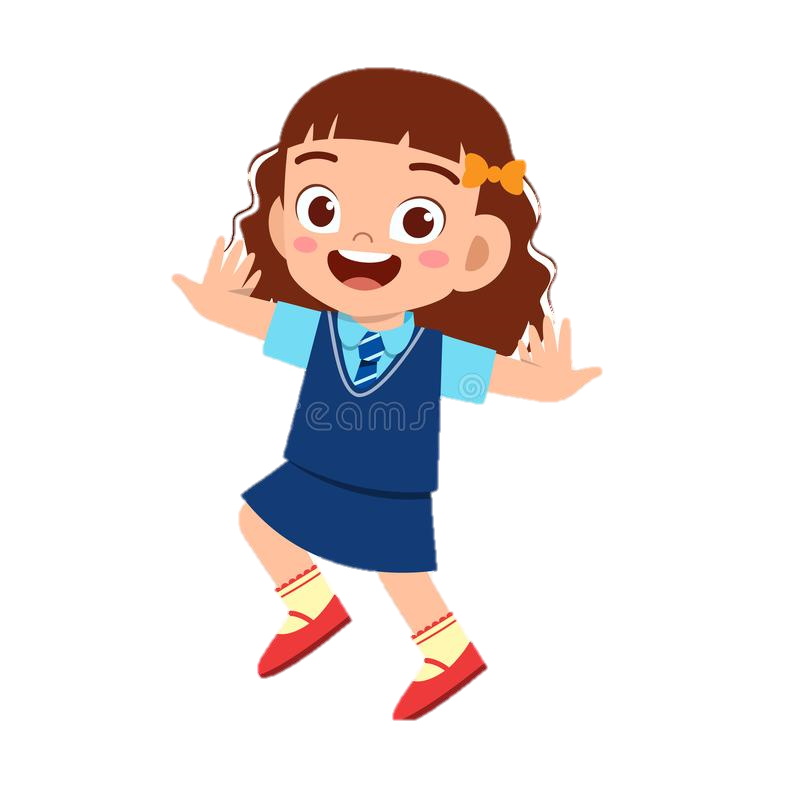 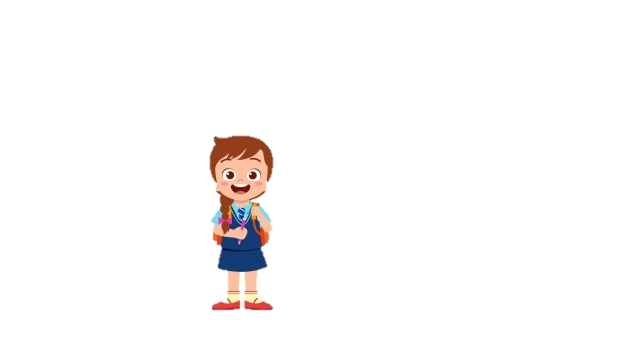 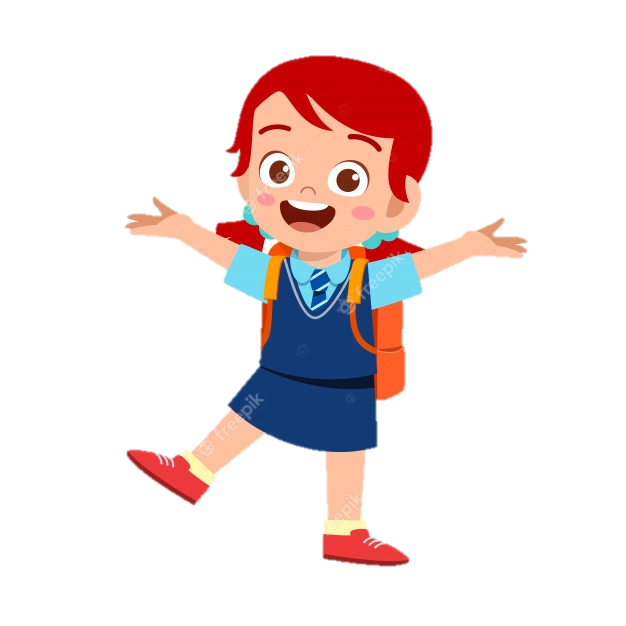 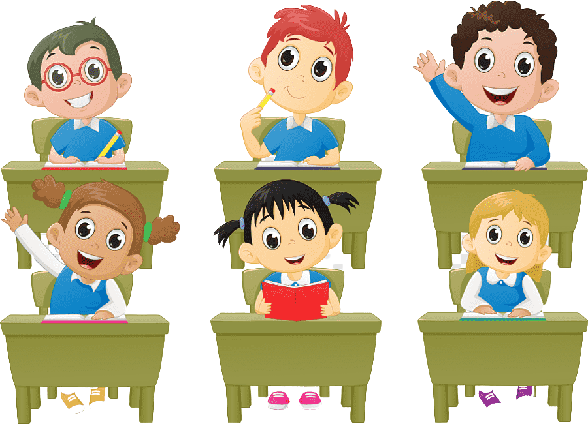 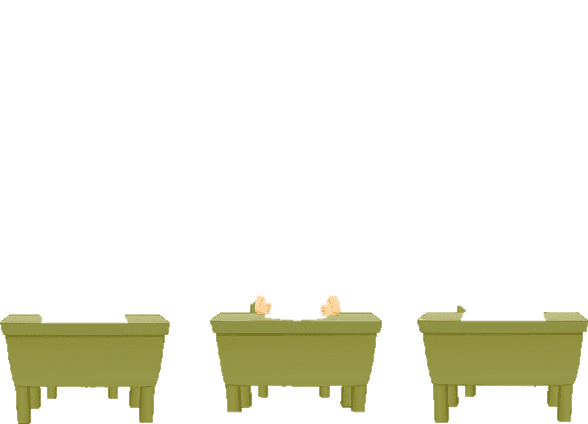 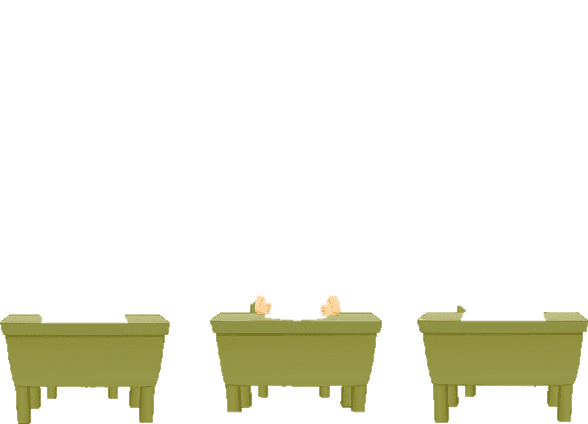 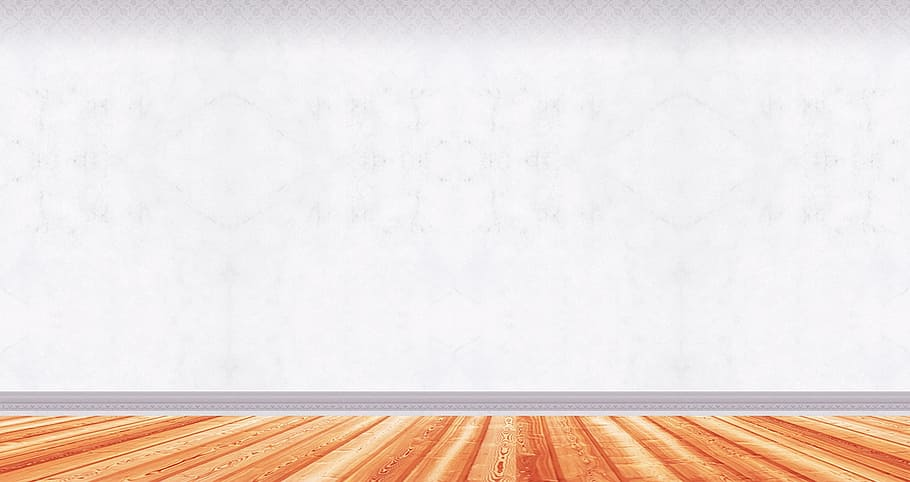 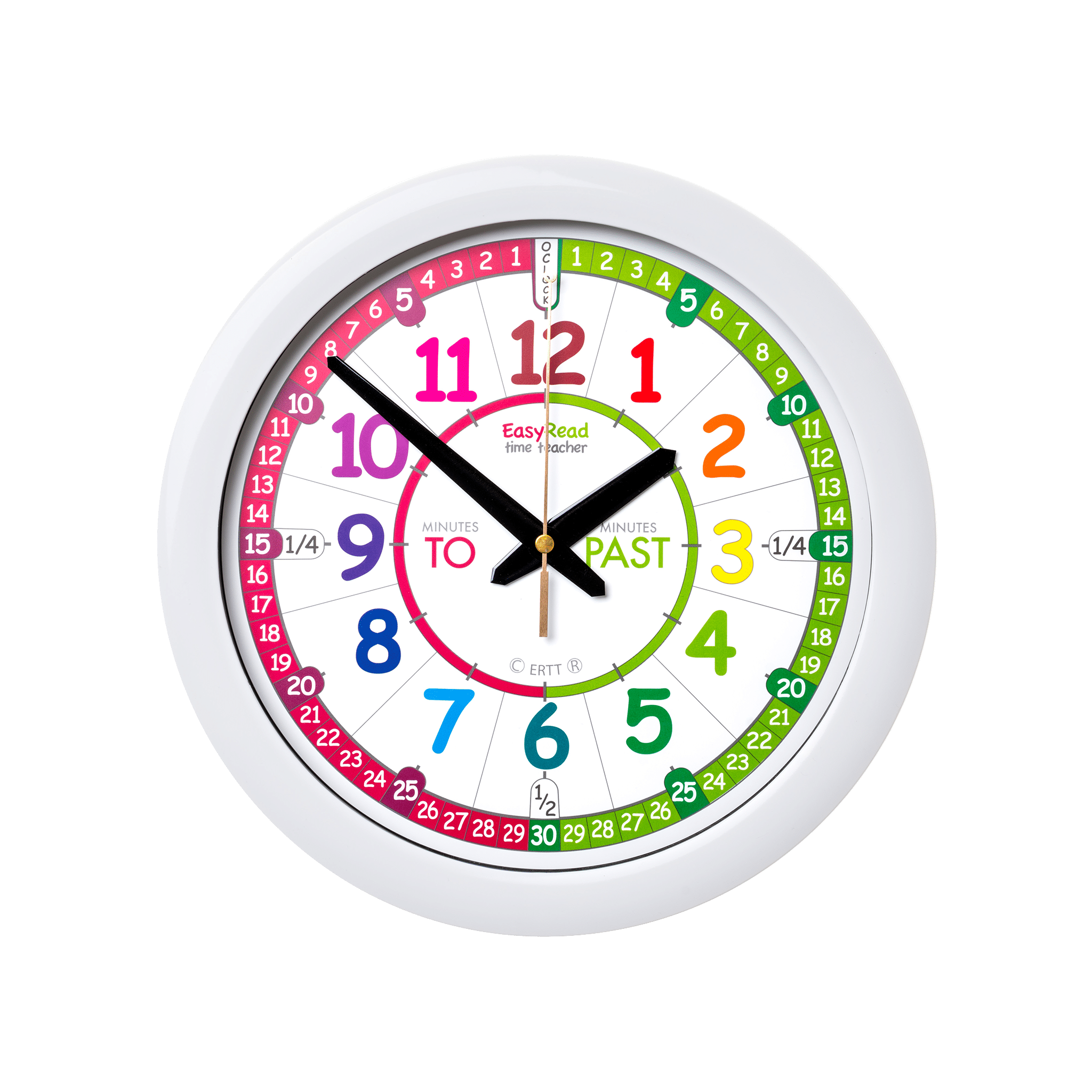 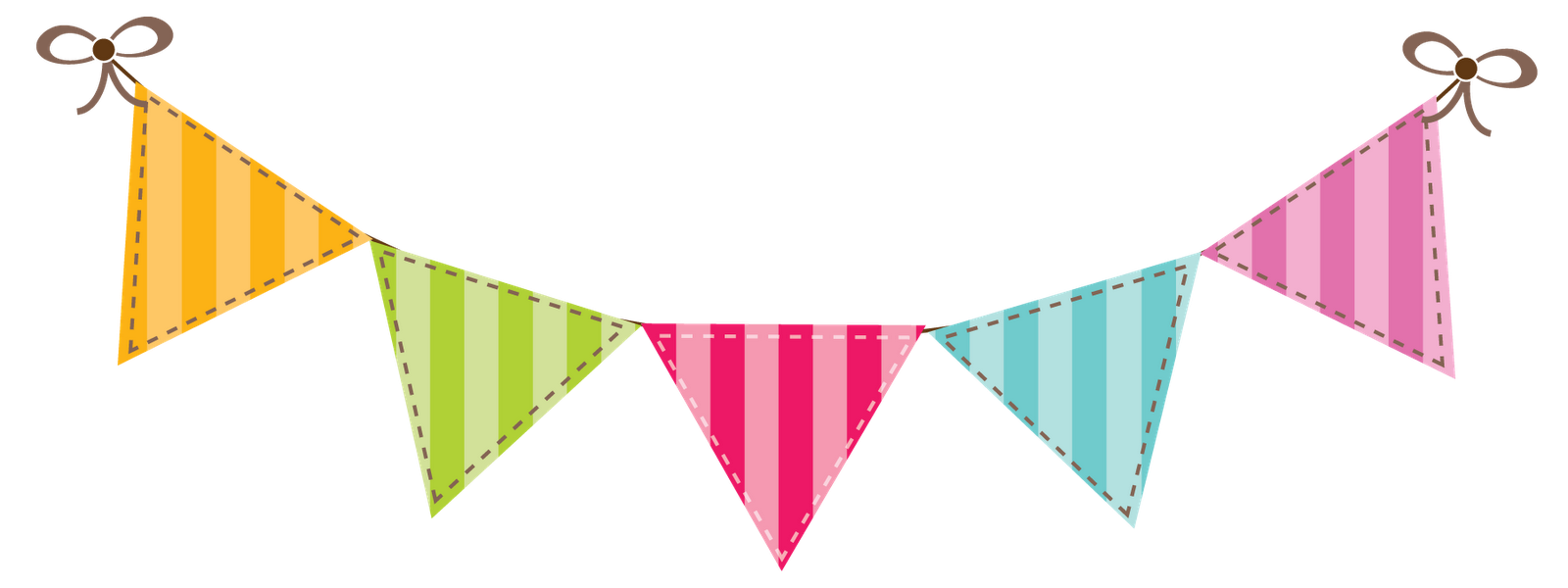 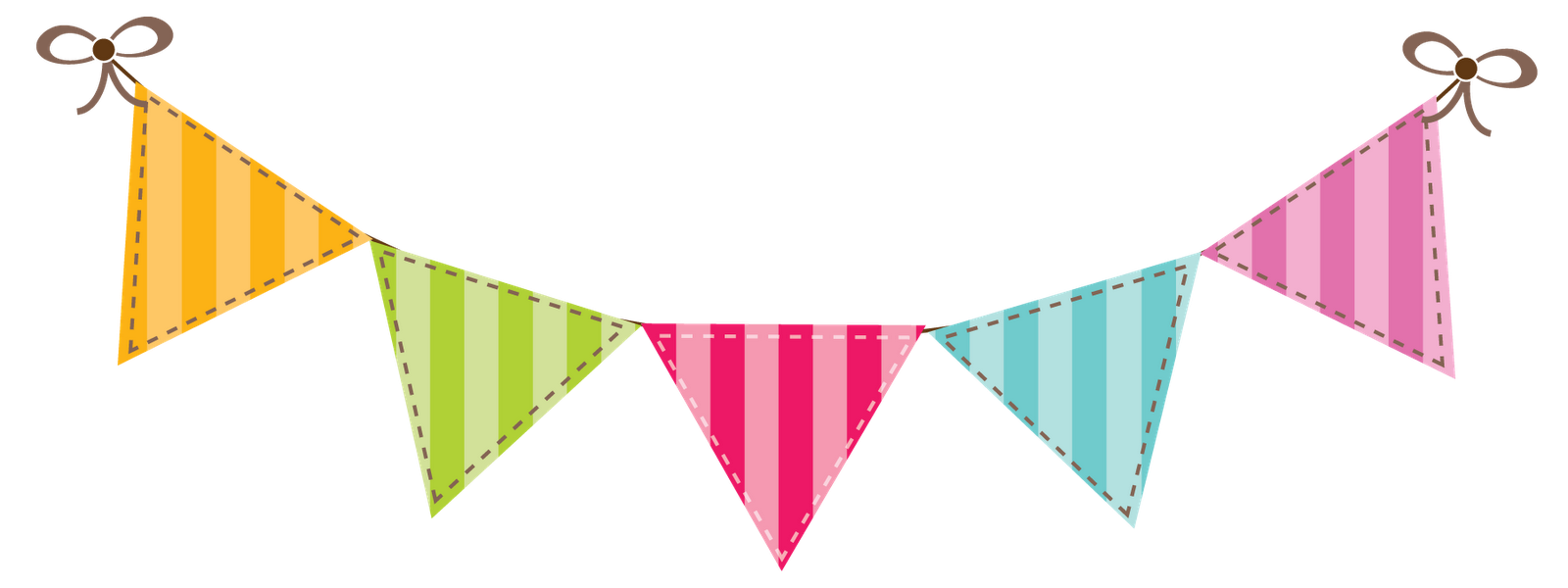 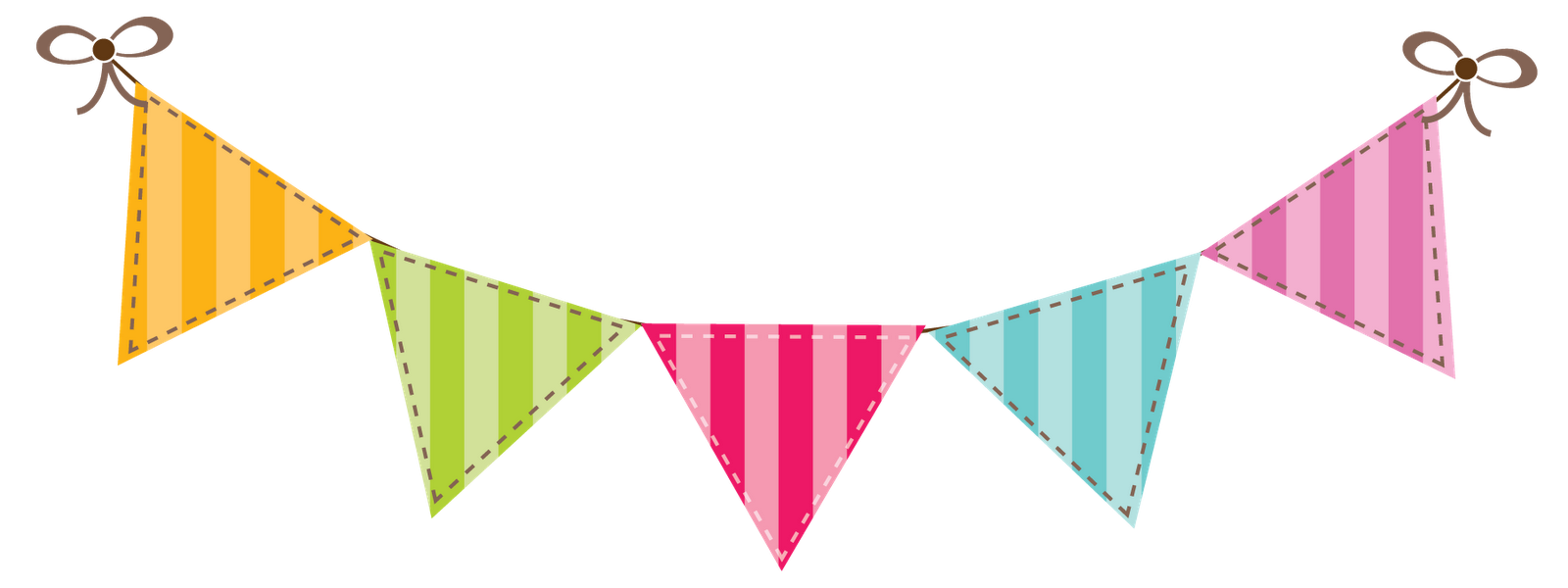 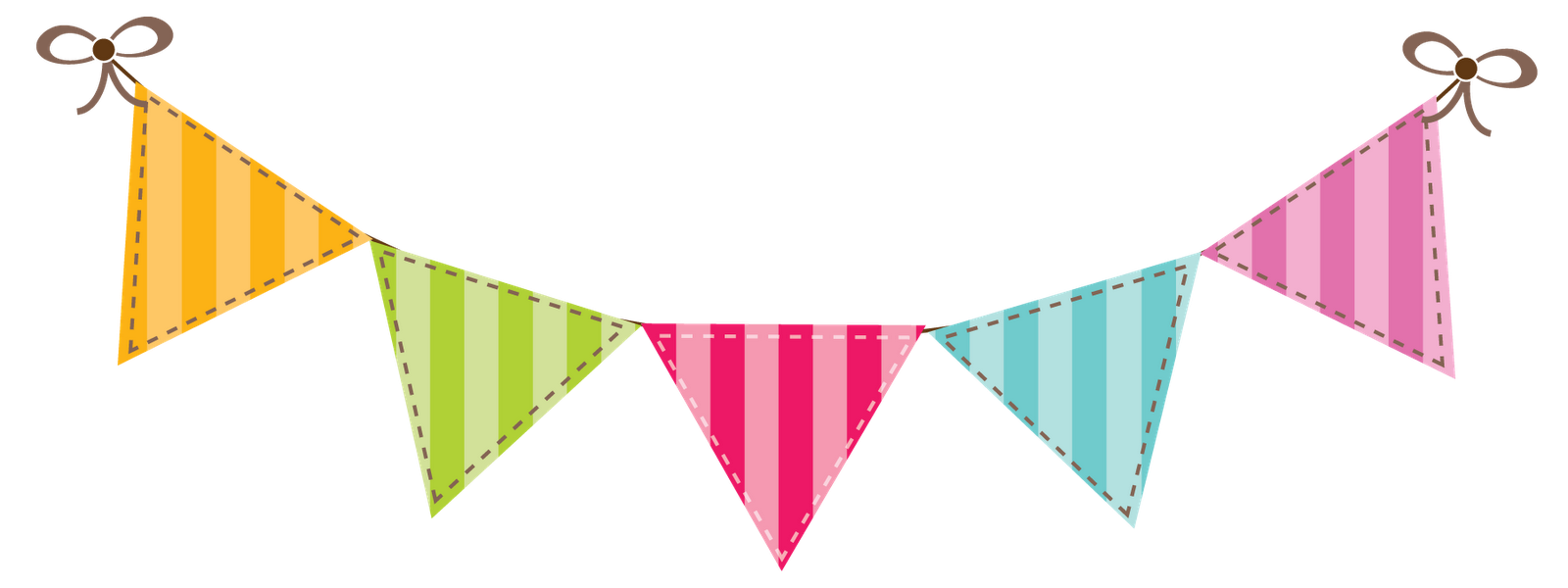 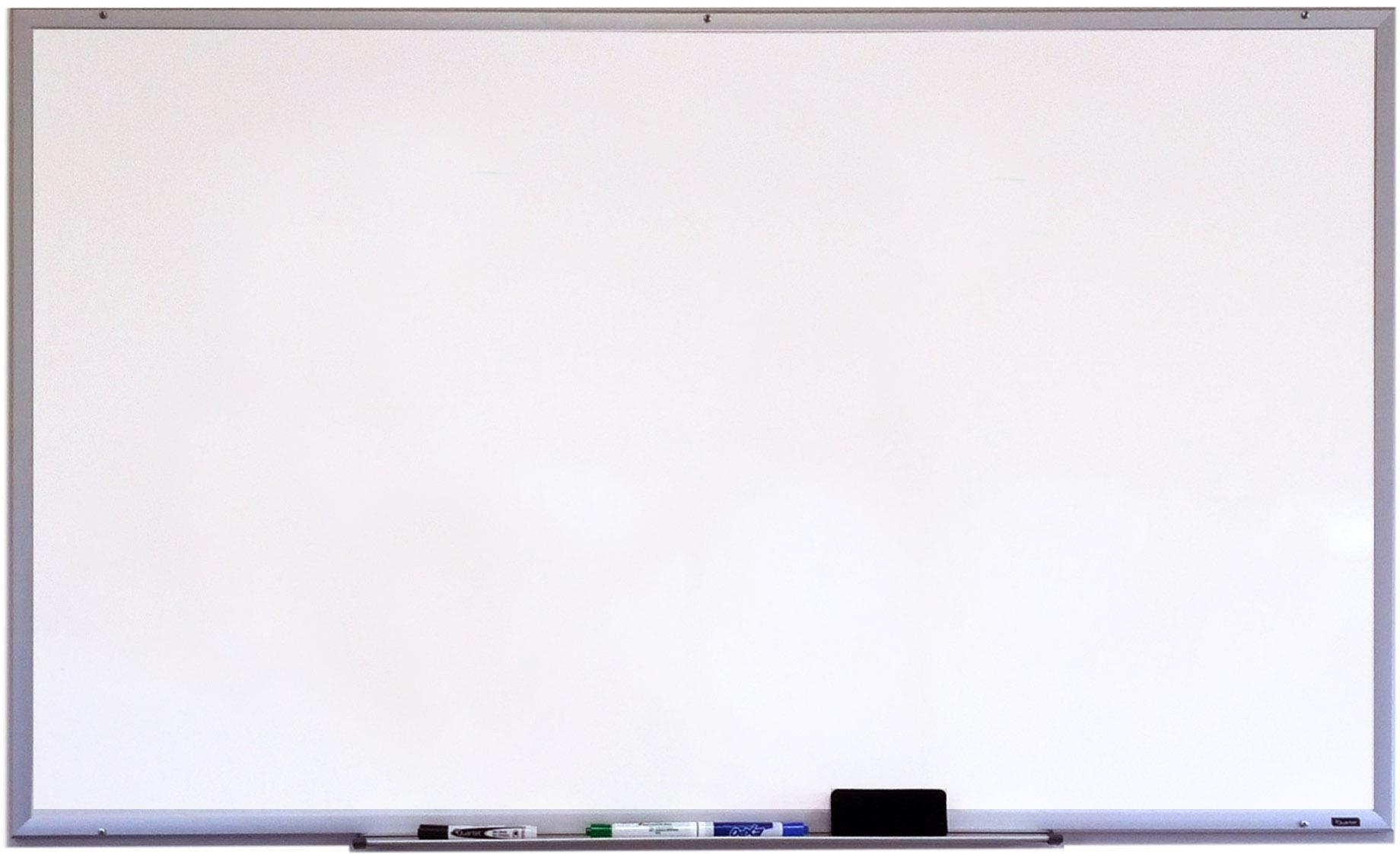 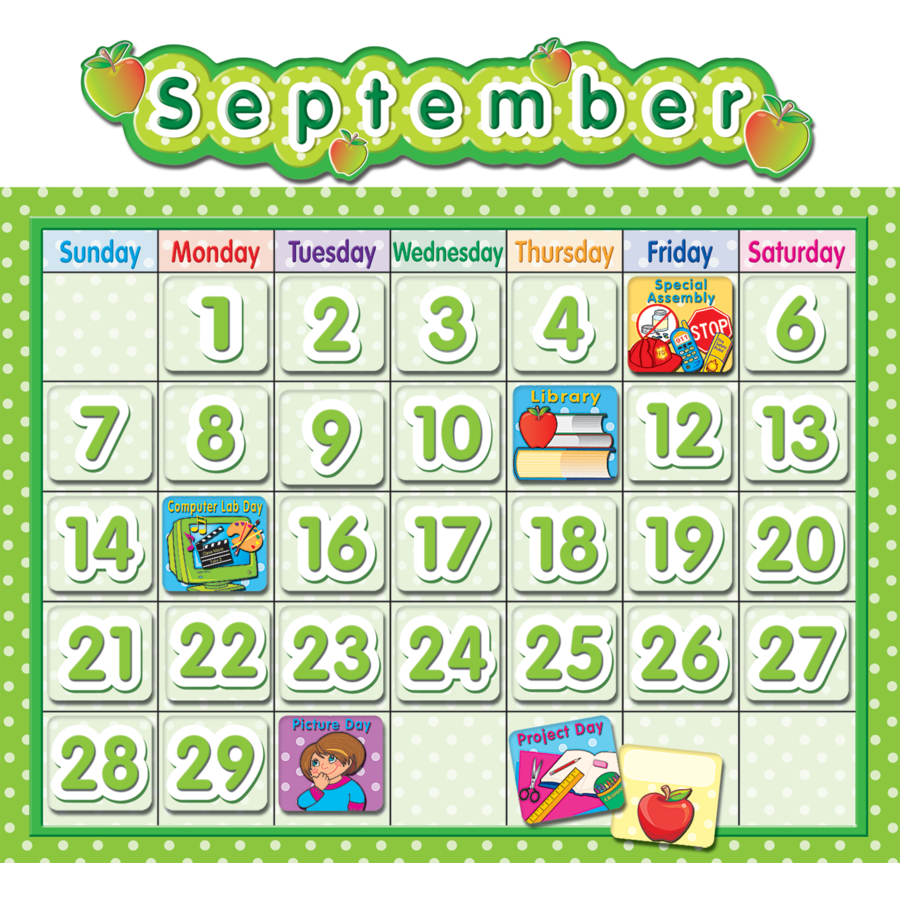 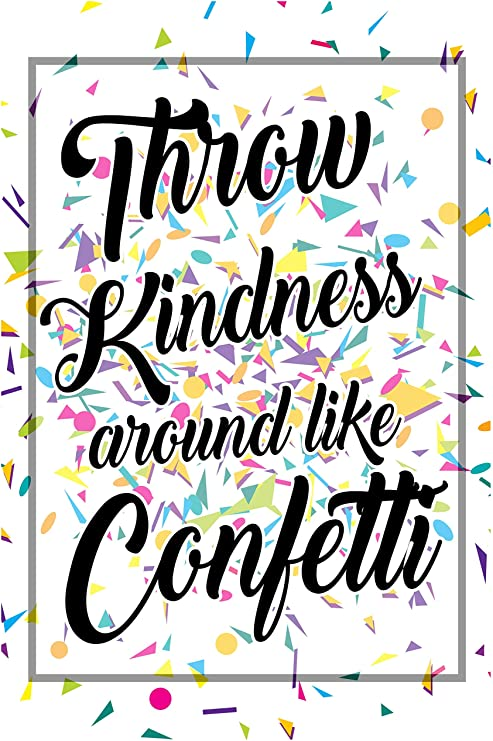 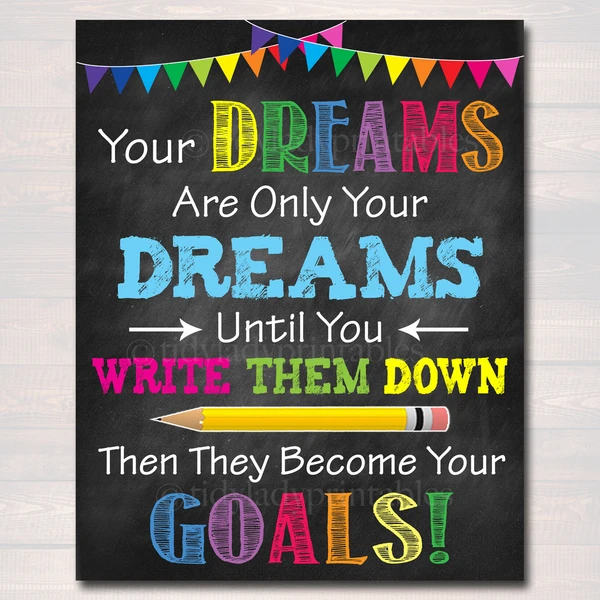 Thổi các bạn nam đứng lên bục giảng nắm tay nhau thành vòng tròn
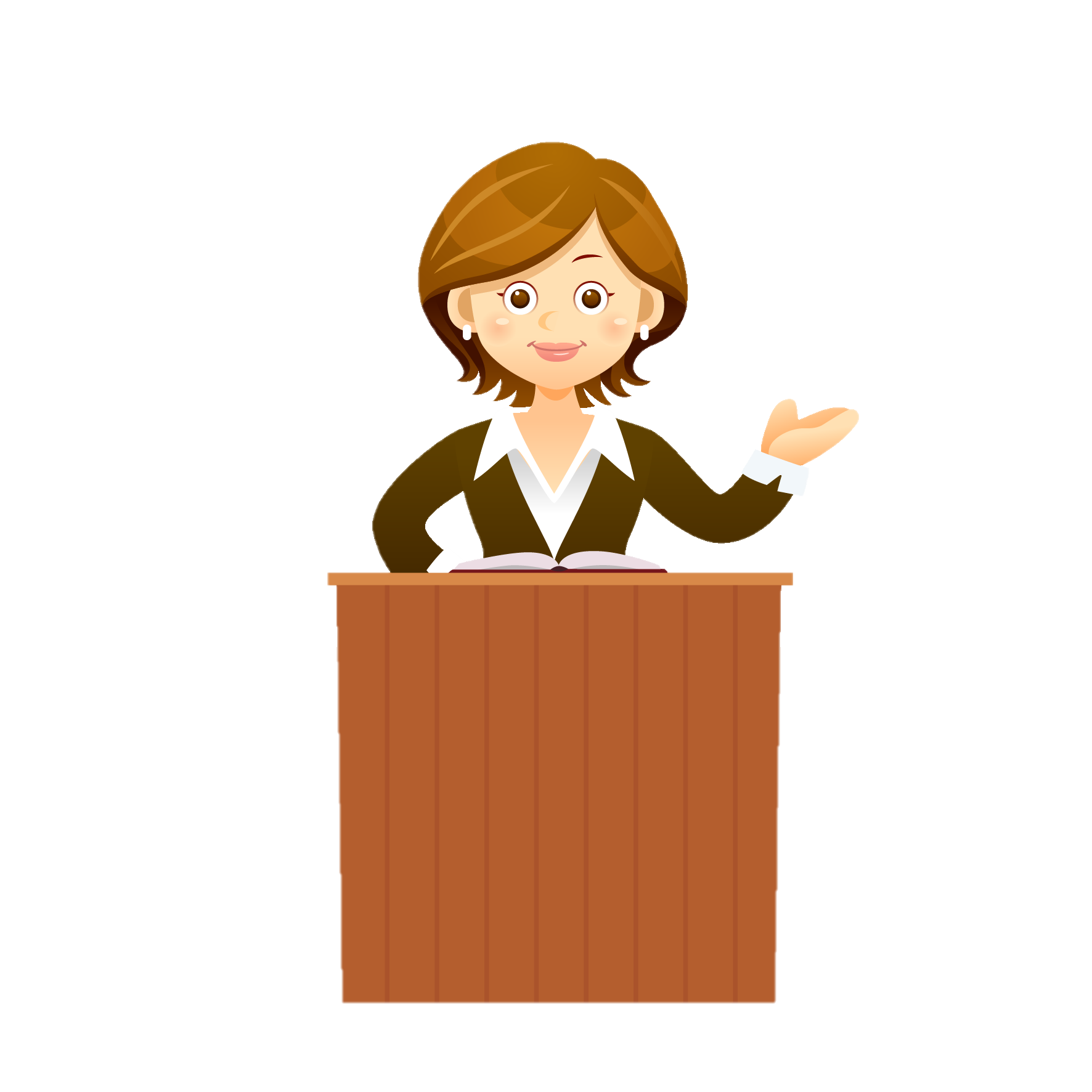 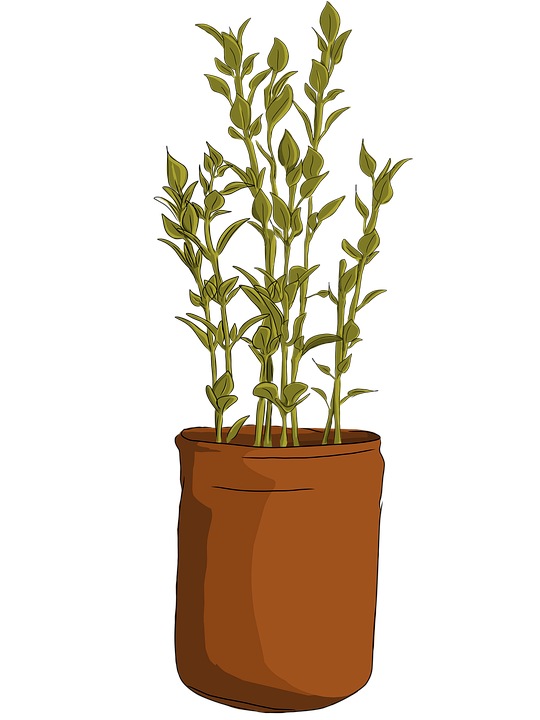 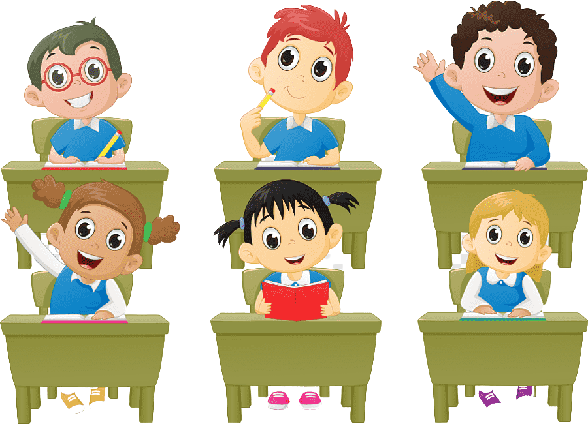 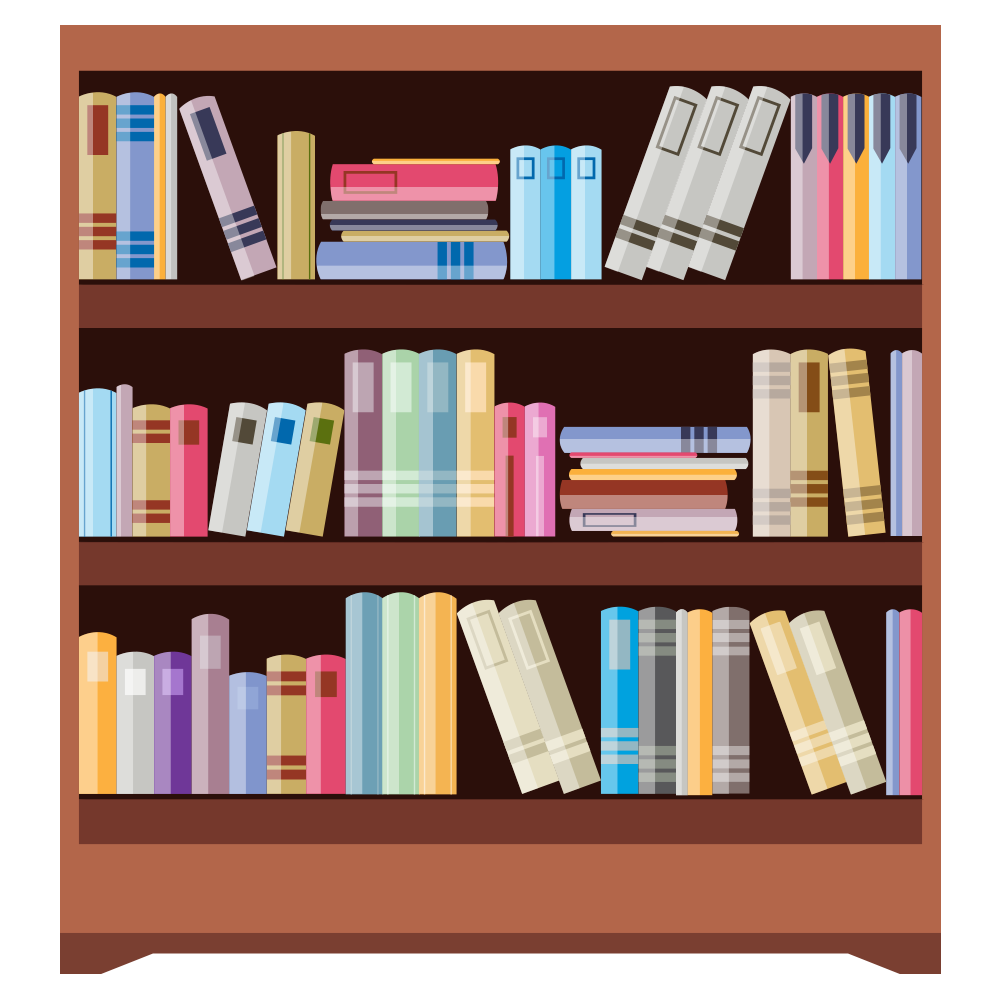 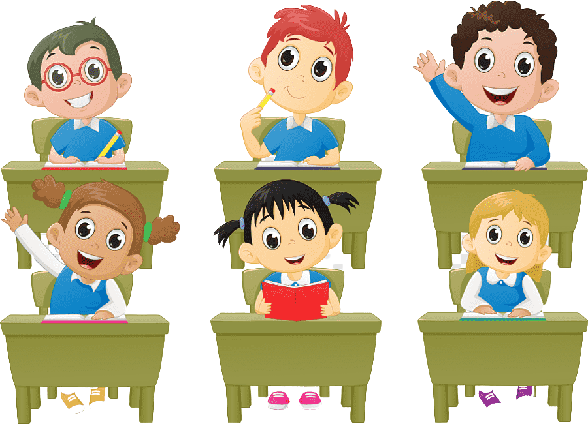 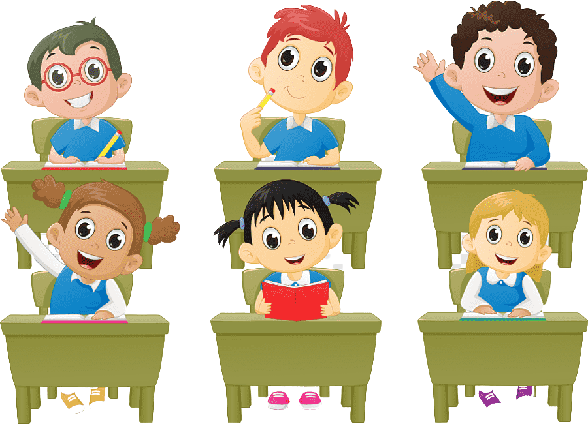 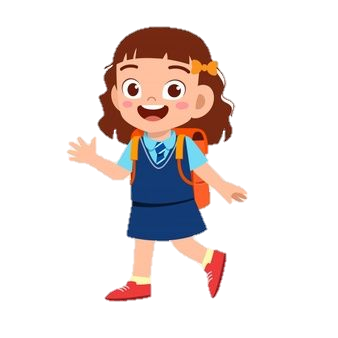 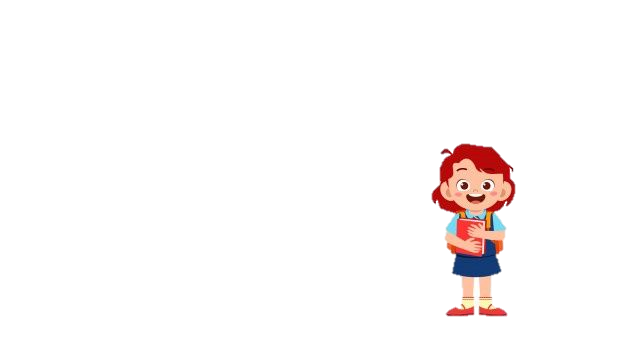 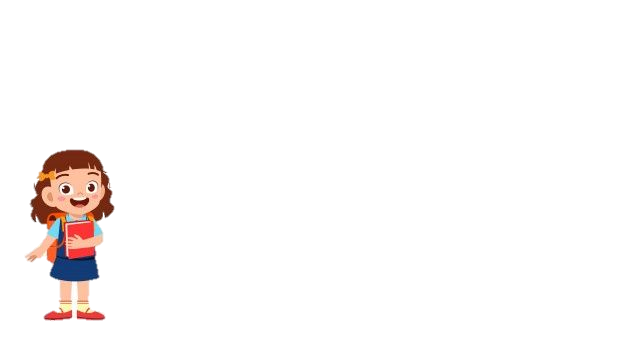 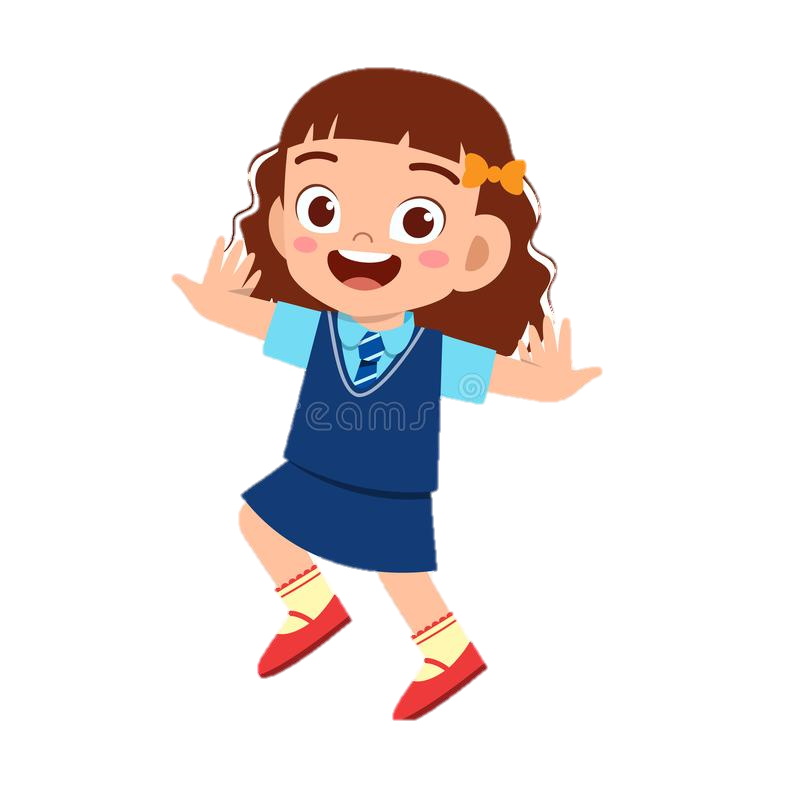 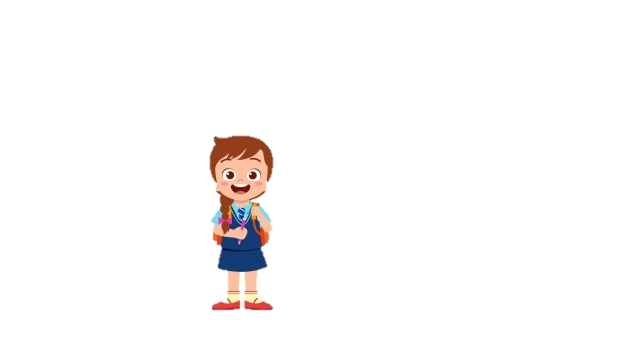 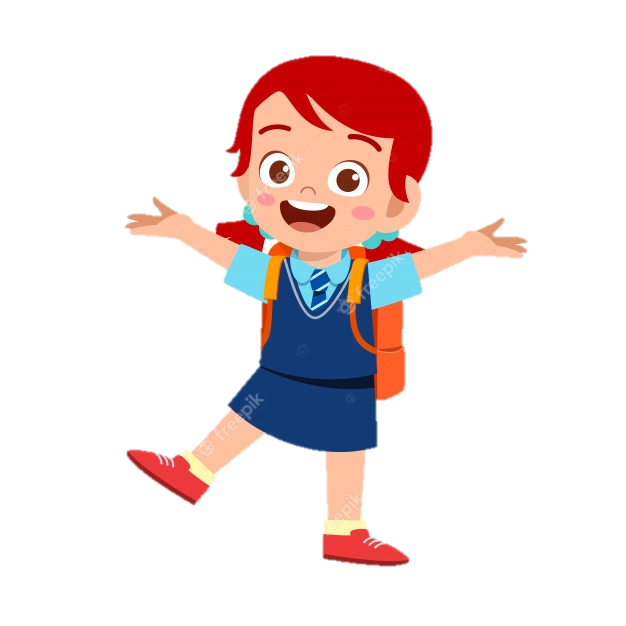 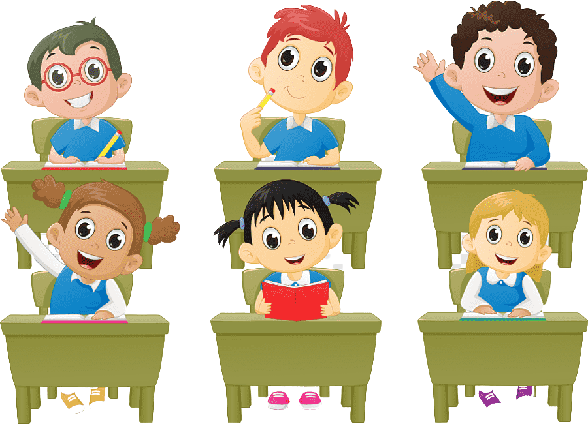 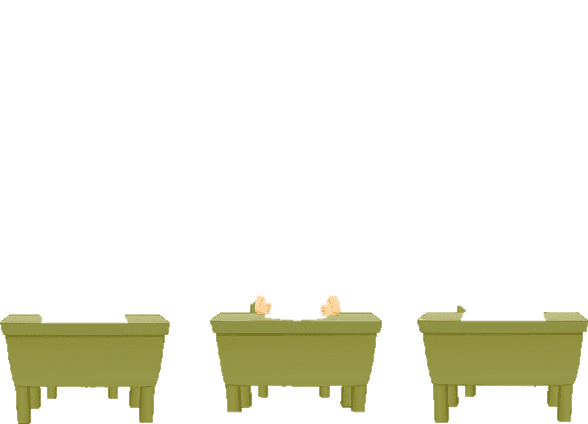 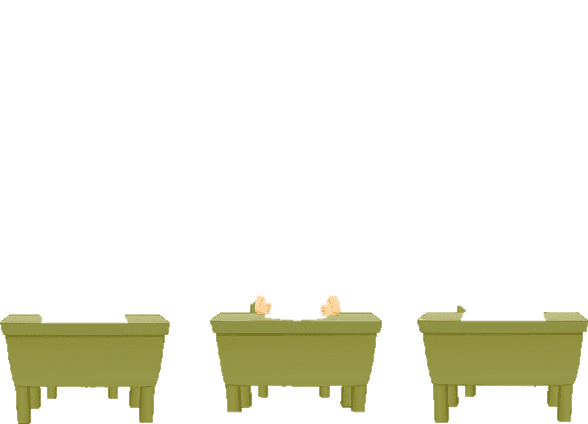 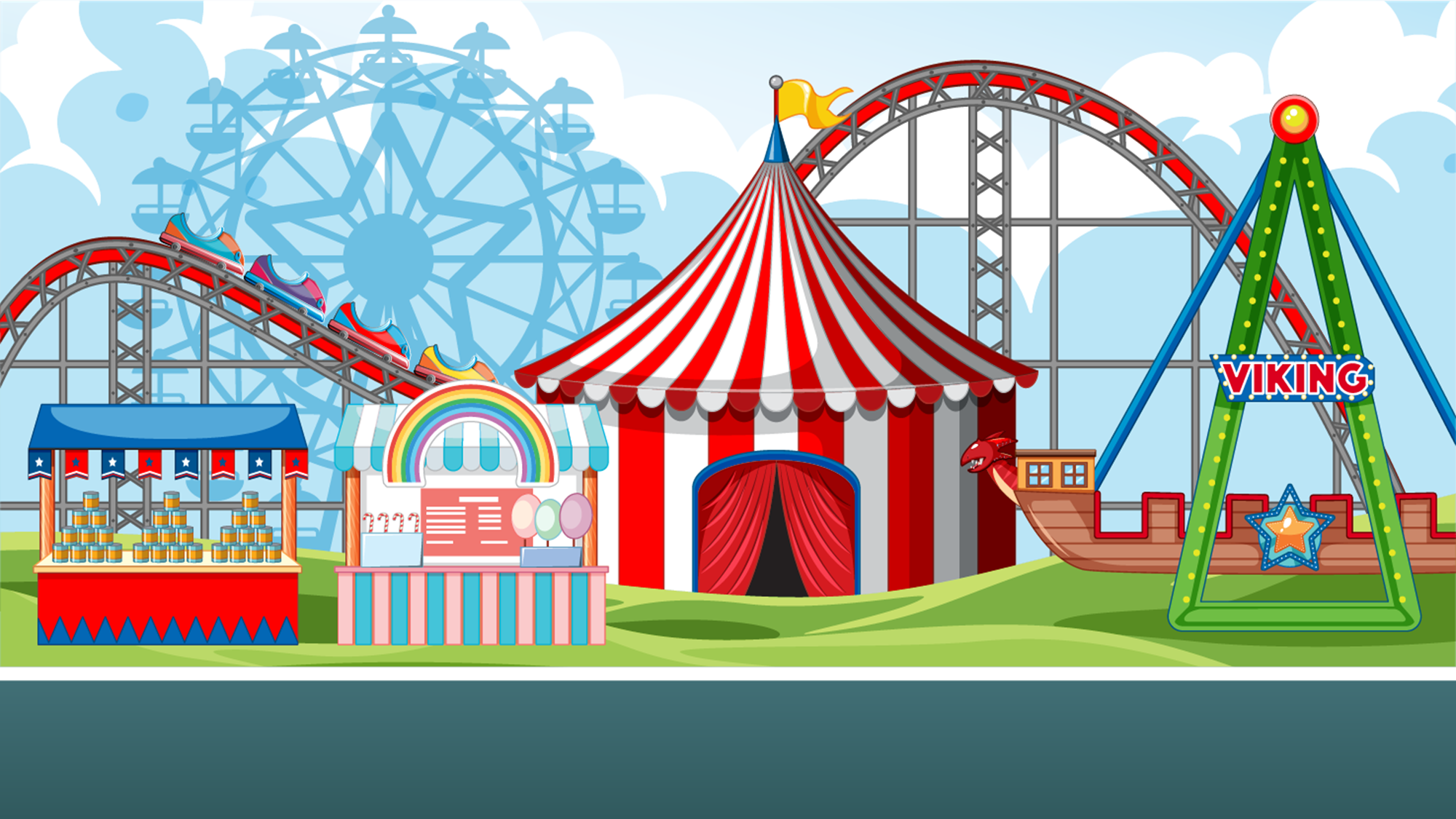 Hẹn gặp lại các bạn ở tiết học sau~!
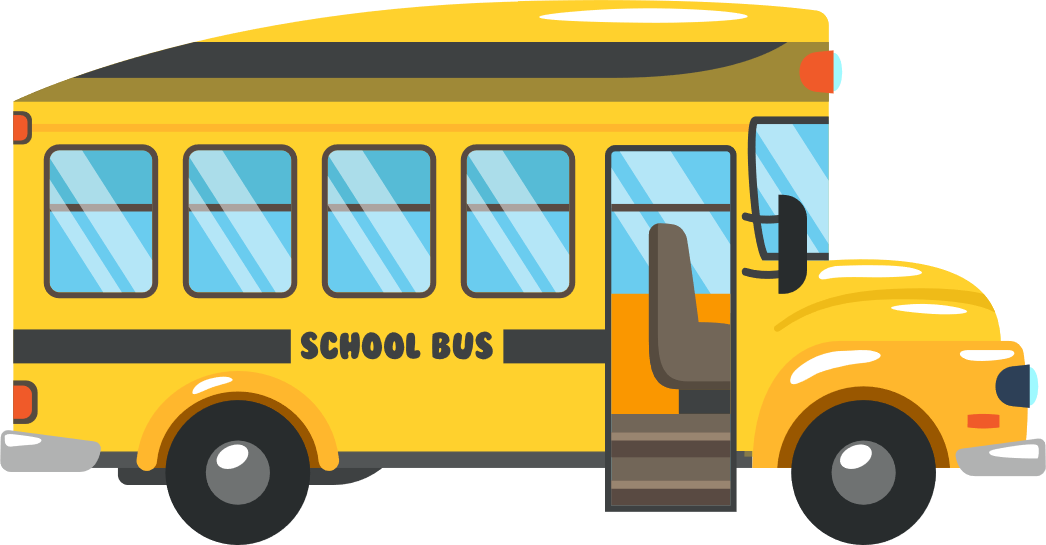 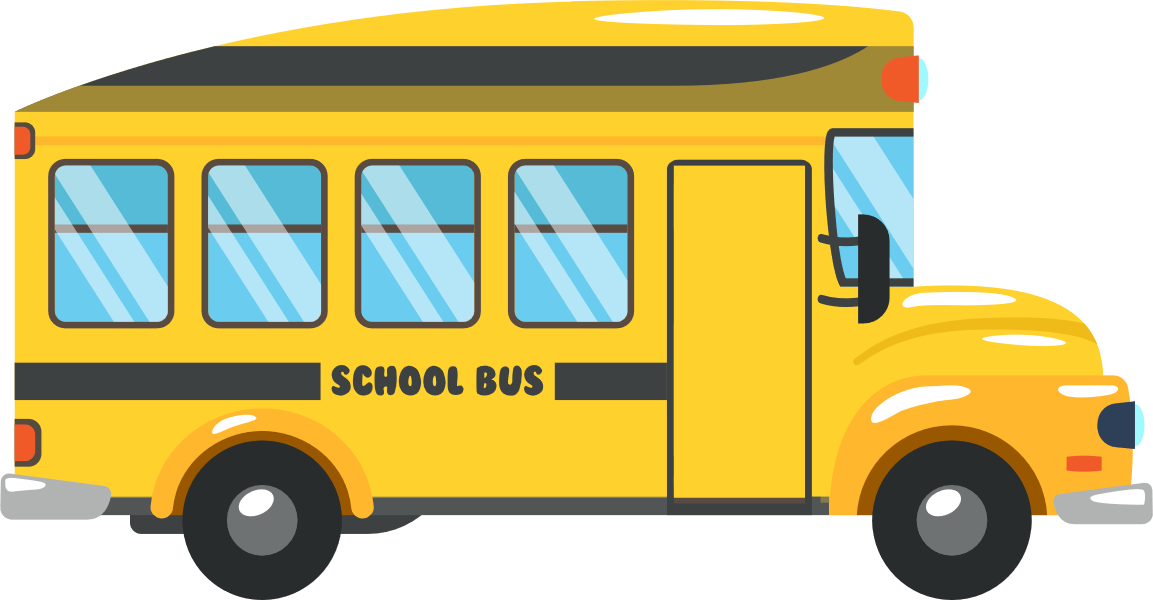 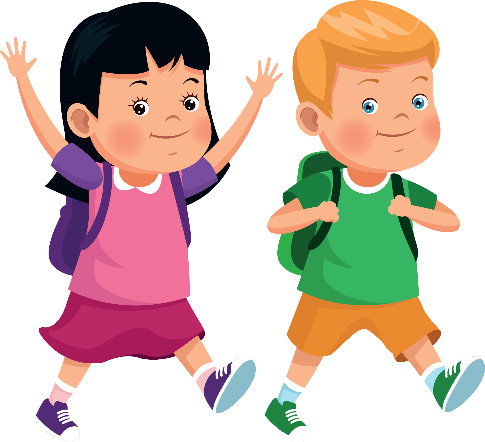 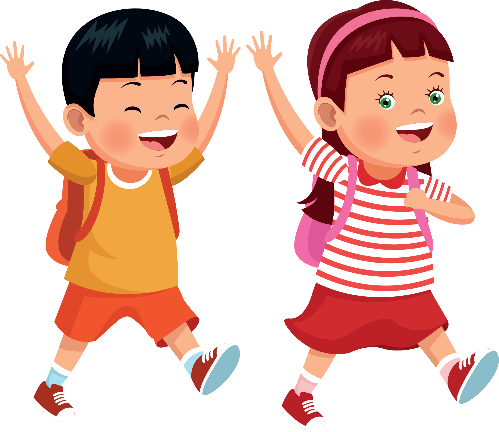